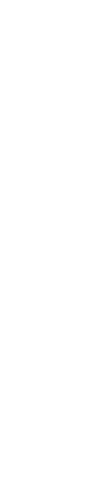 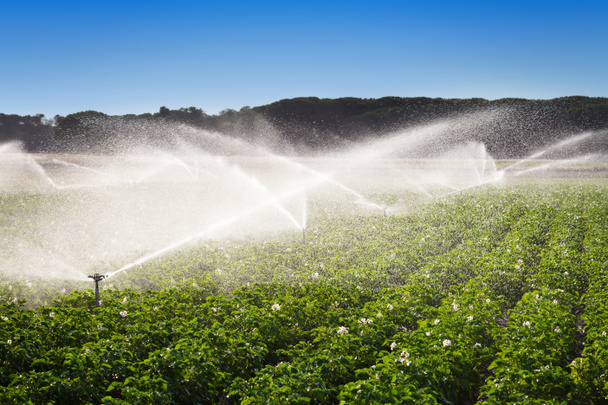 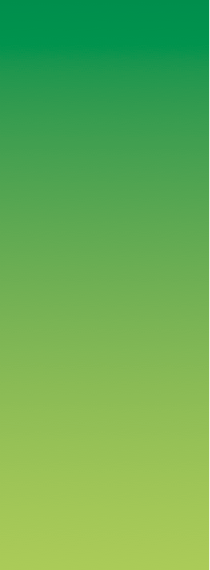 JORNADA CULTIVOS REGADÍO TODOMAÍZ
SOLUCIONES SIPCAM PATATA Y MAÍZ
babilafuente (salamanca)    12/02/2025
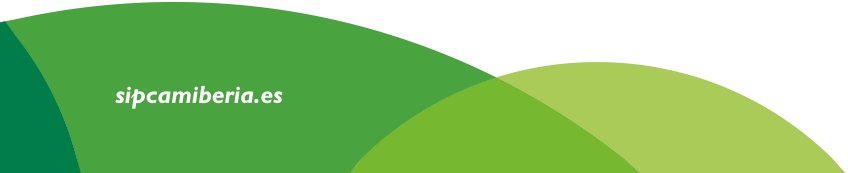 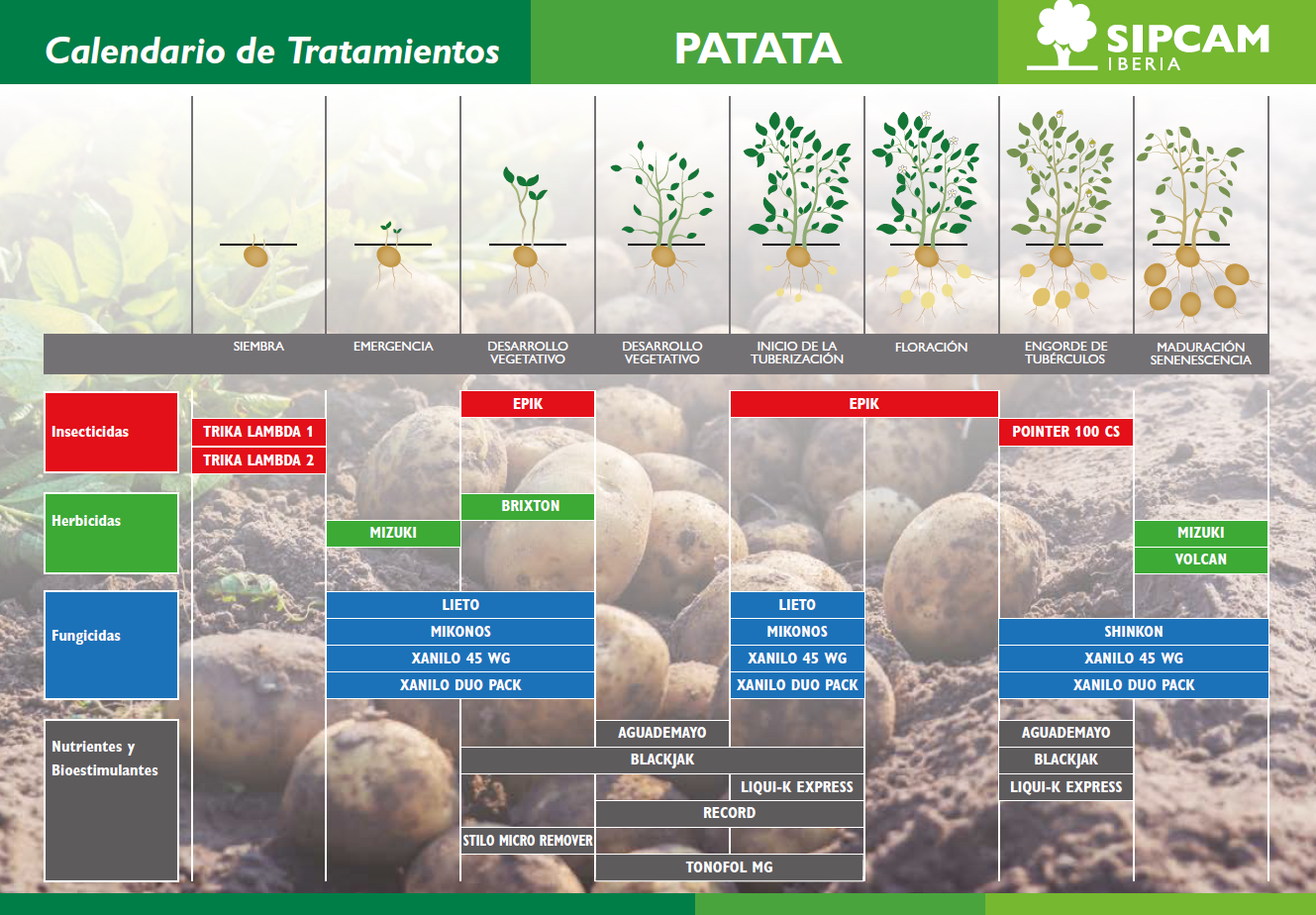 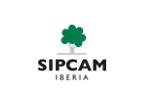 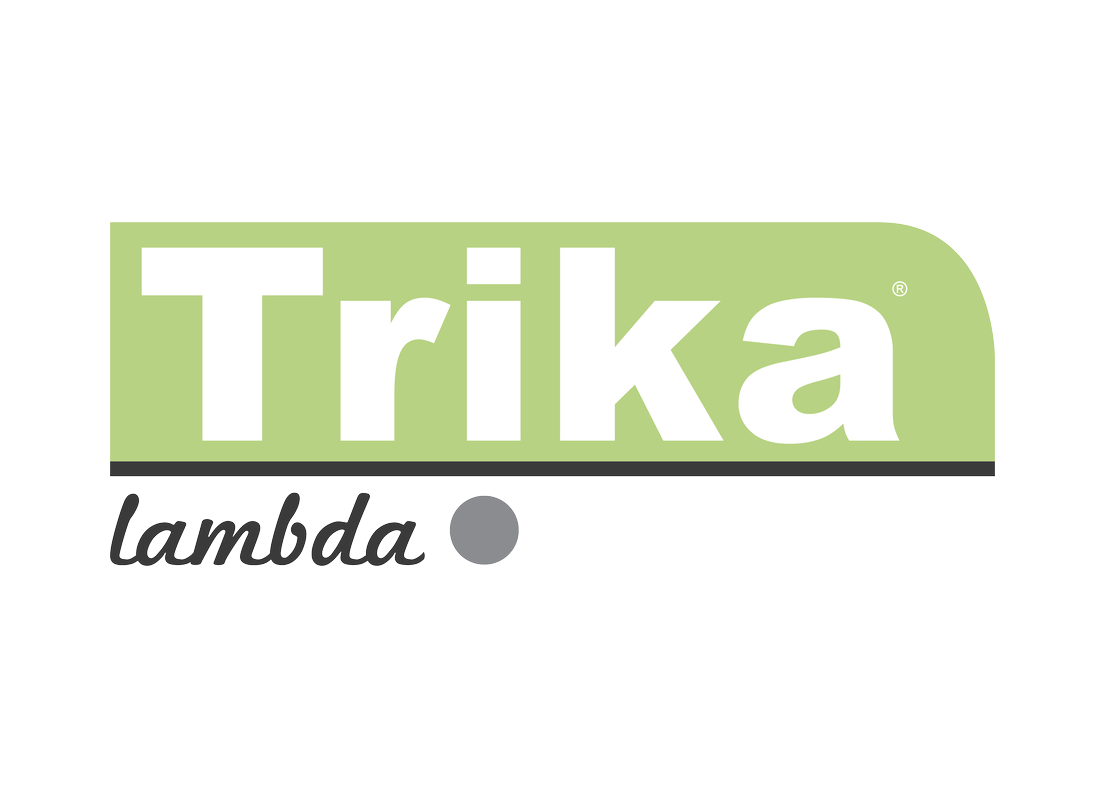 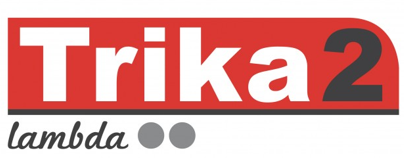 INSECTICIDAS DE SUELO CON EFECTO ESTARTER
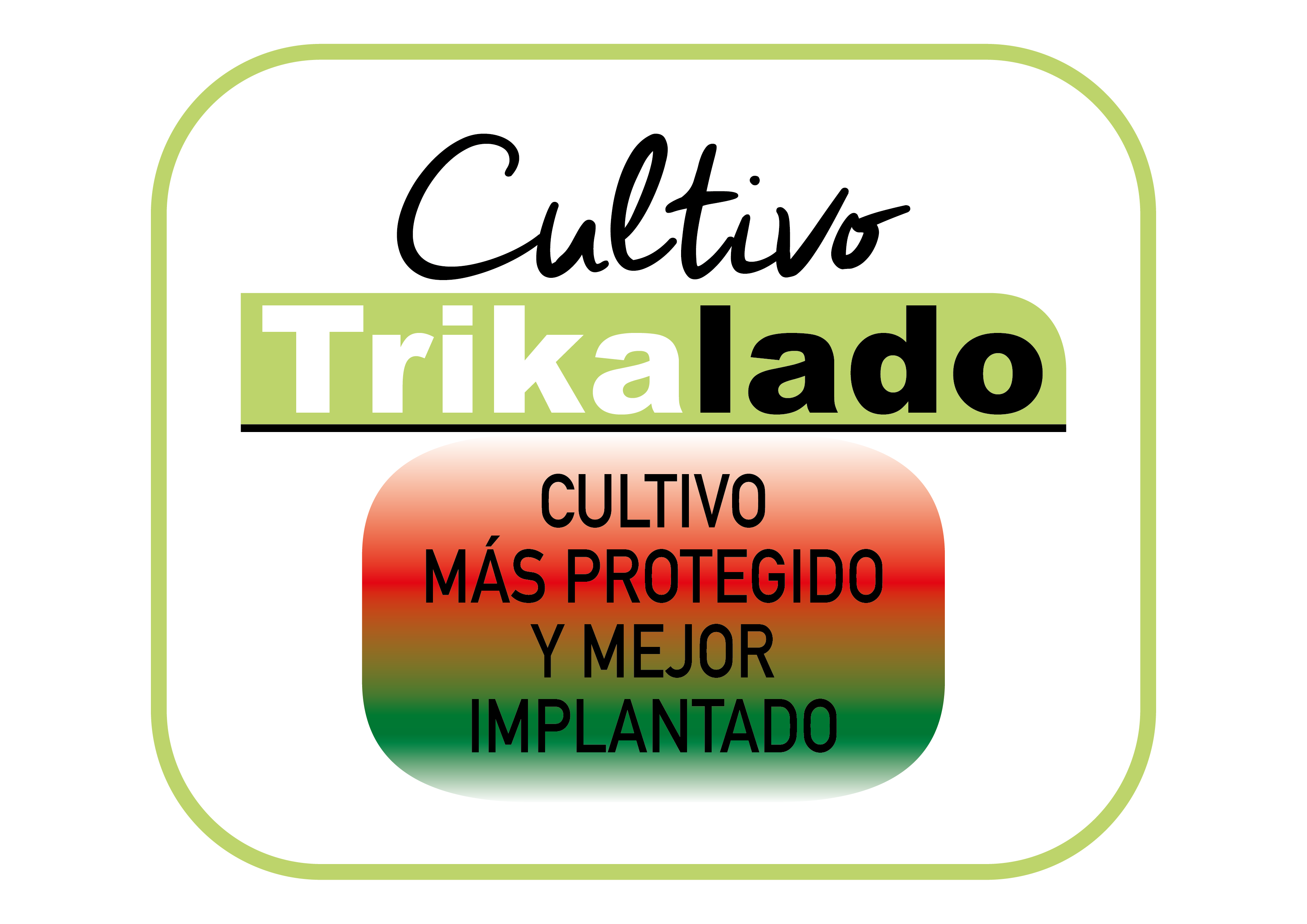 cultivo trikalado …cultivo envidiado
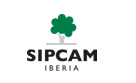 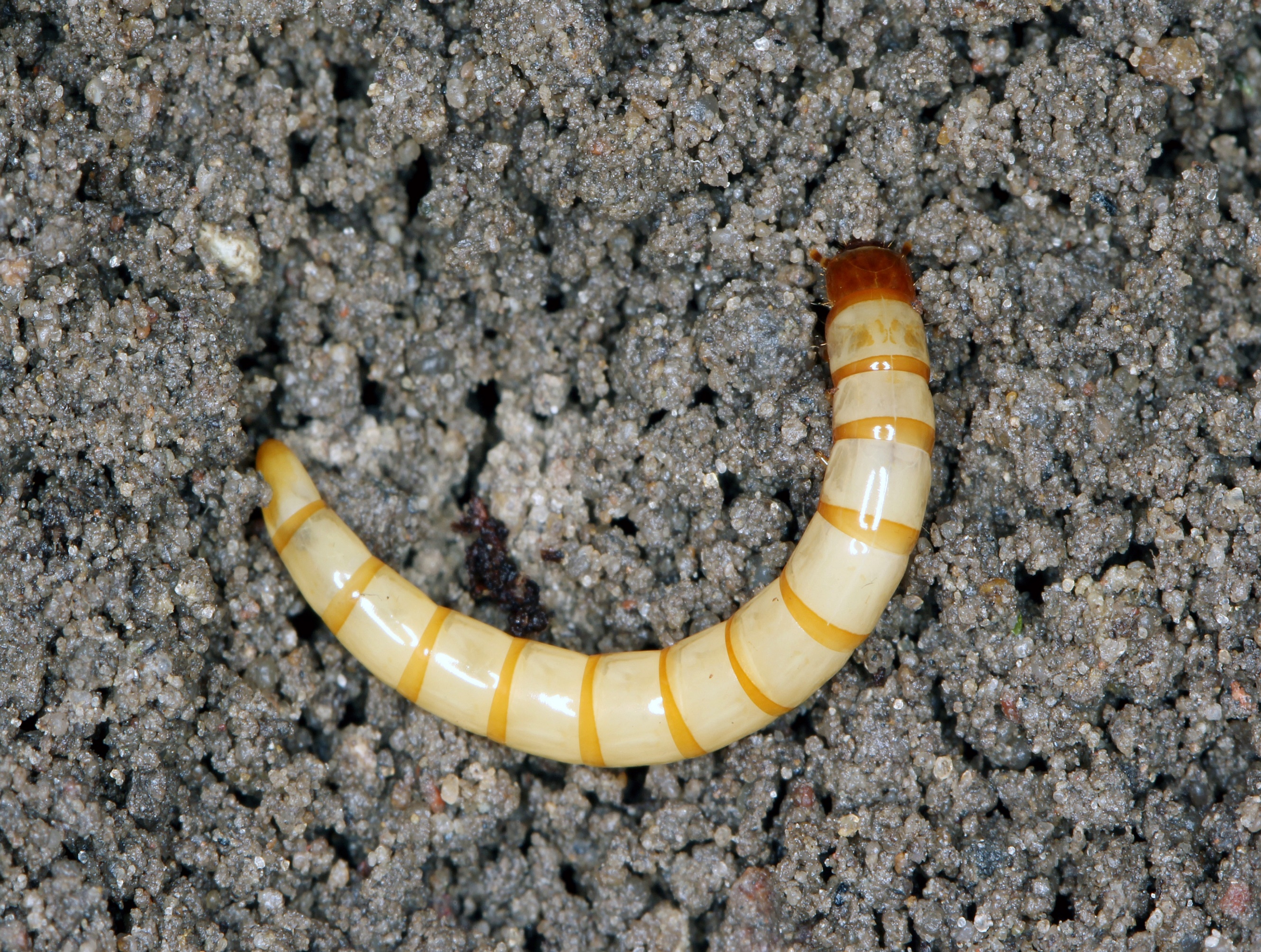 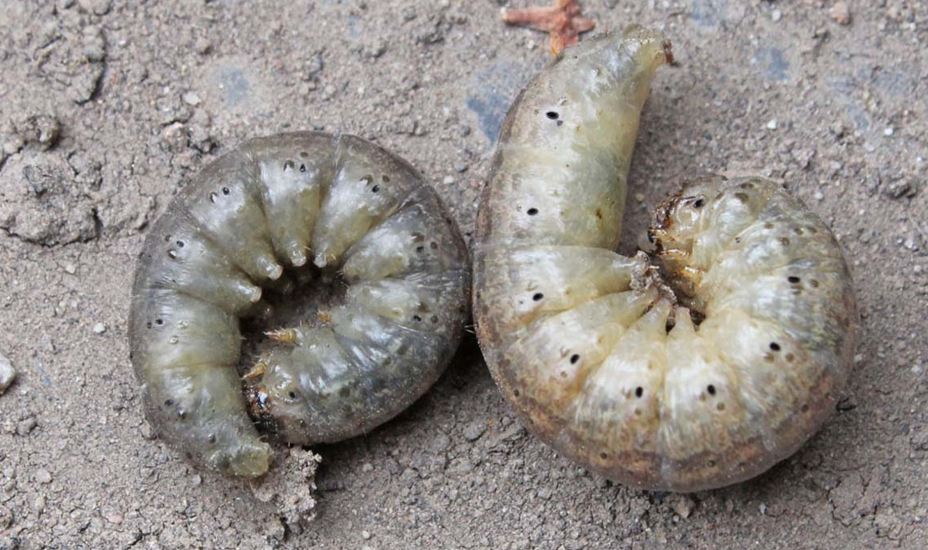 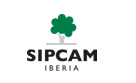 El concepto de la gama TRIKA
PROTECCIÓN
NUTRICIÓN
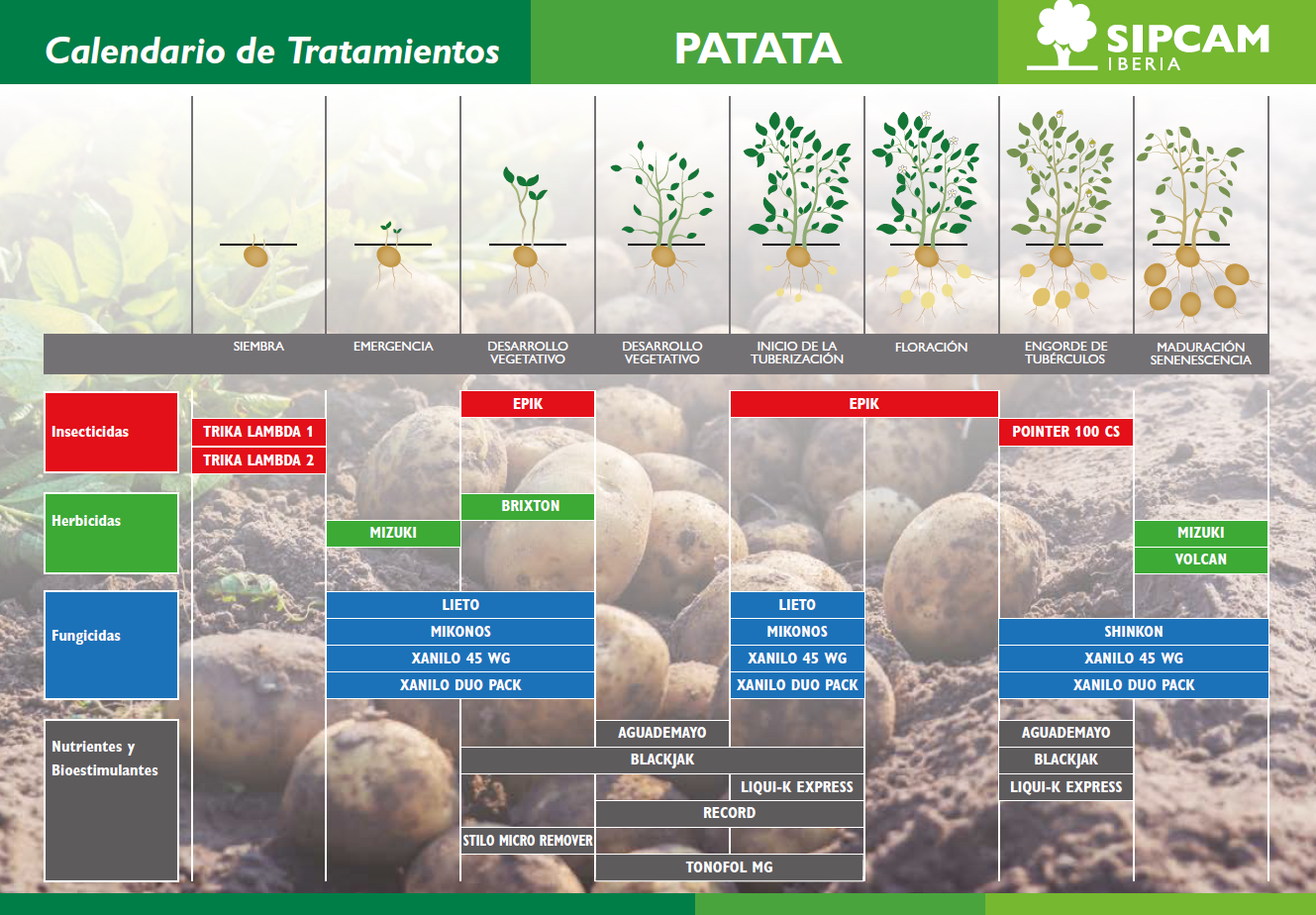 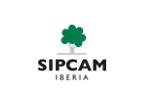 Rápido
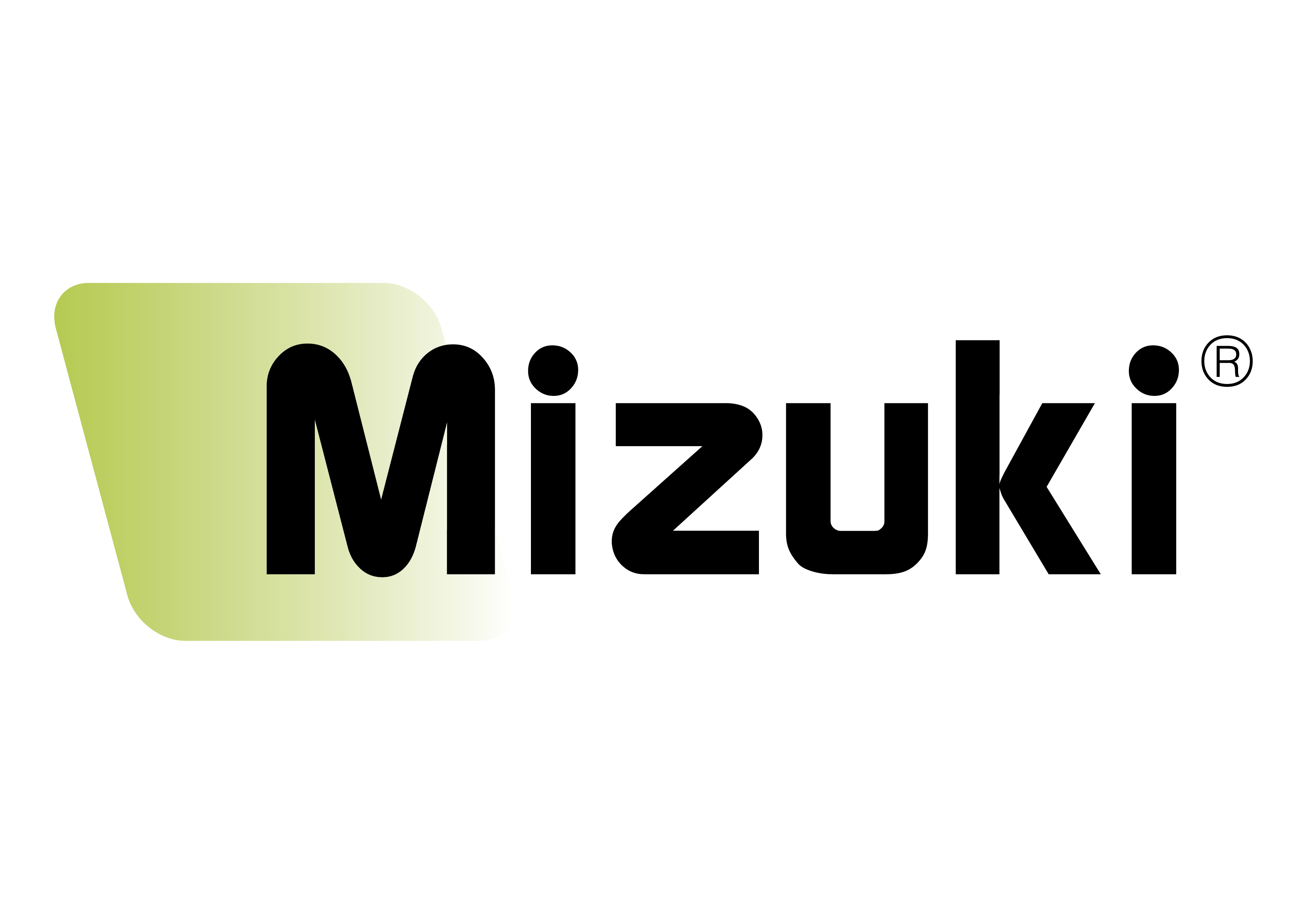 Fácil
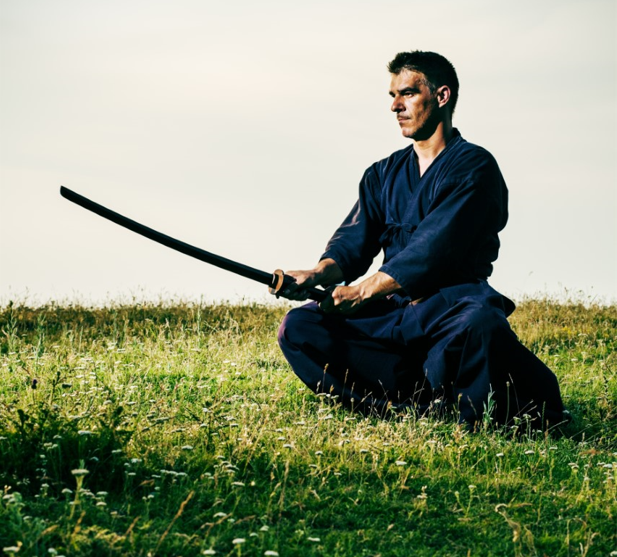 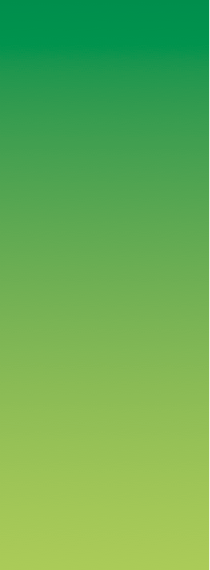 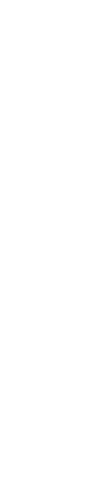 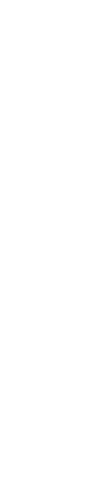 Eficaz
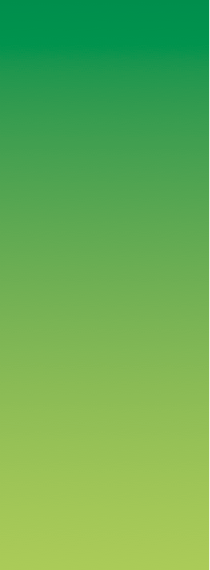 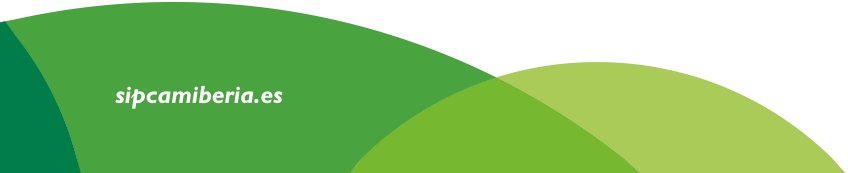 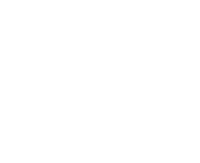 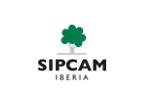 Qué conseguimos con la desecación:
Mejora la calidad de la patata
	- Controlando el tamaño y peso
	- Favorece la formación de la piel
Facilita la recolección
	- Elimina la parte aérea de la patata
	- Elimina las malas hierbas
	- Facilita la separación de los estolones
	- Adelanto de la cosecha
Favorece la sanidad post-cosecha
	- Reduce las infecciones y virus
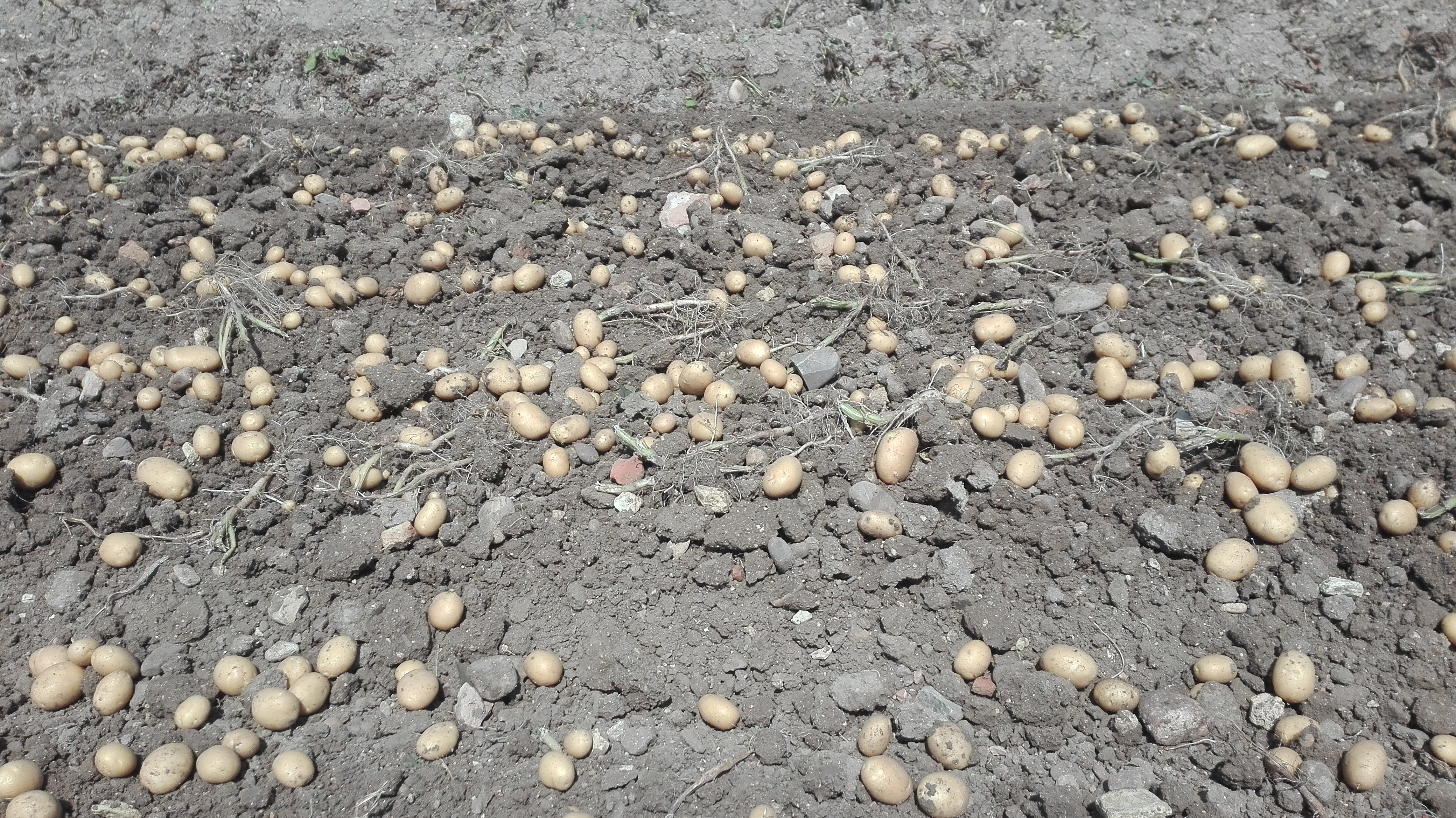 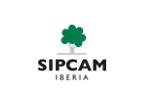 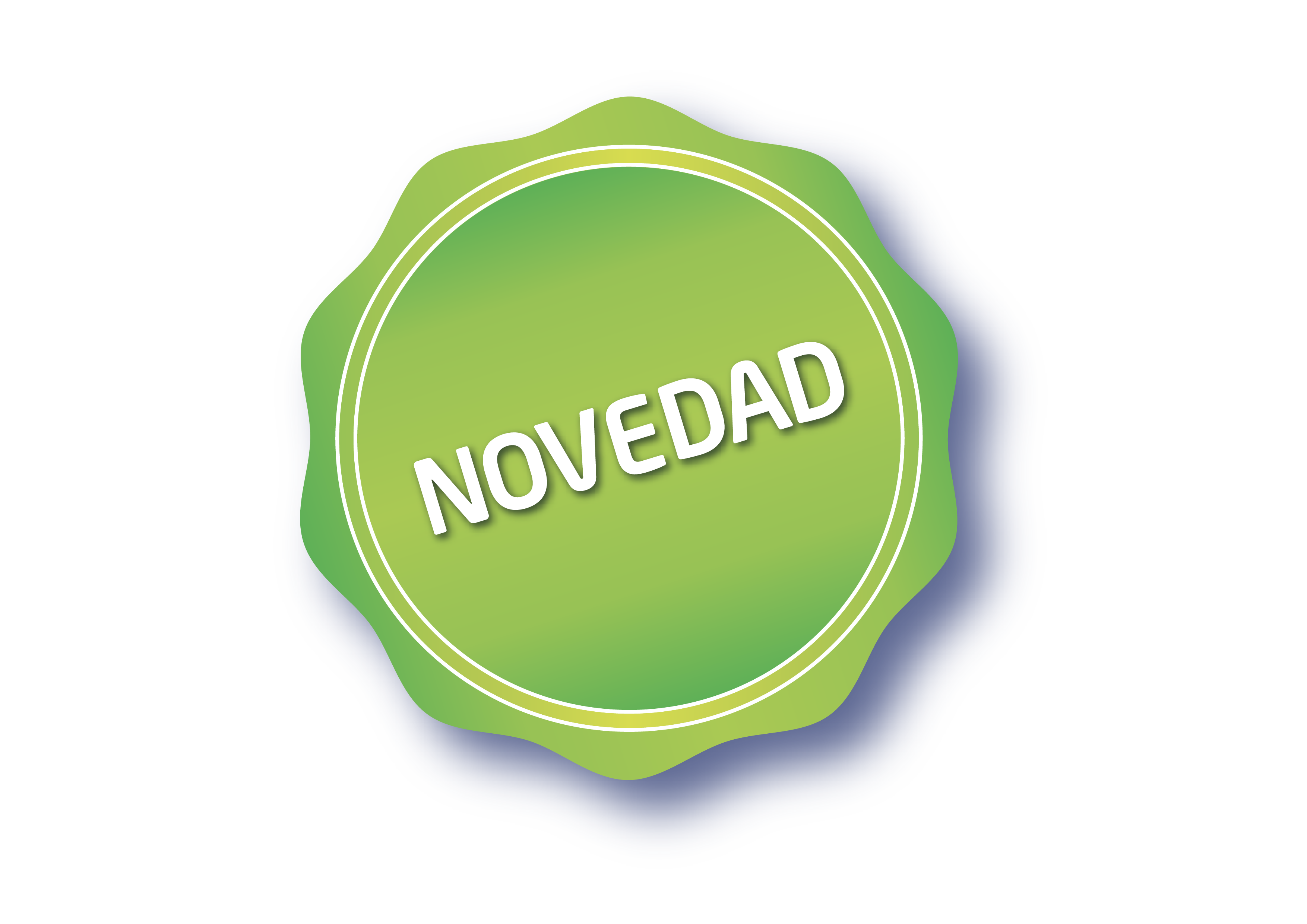 Desecante y Herbicida:
Formulación Novedosa y Exclusiva con coformulantes y coadyuvantes de origen vegetal ya incorporados.
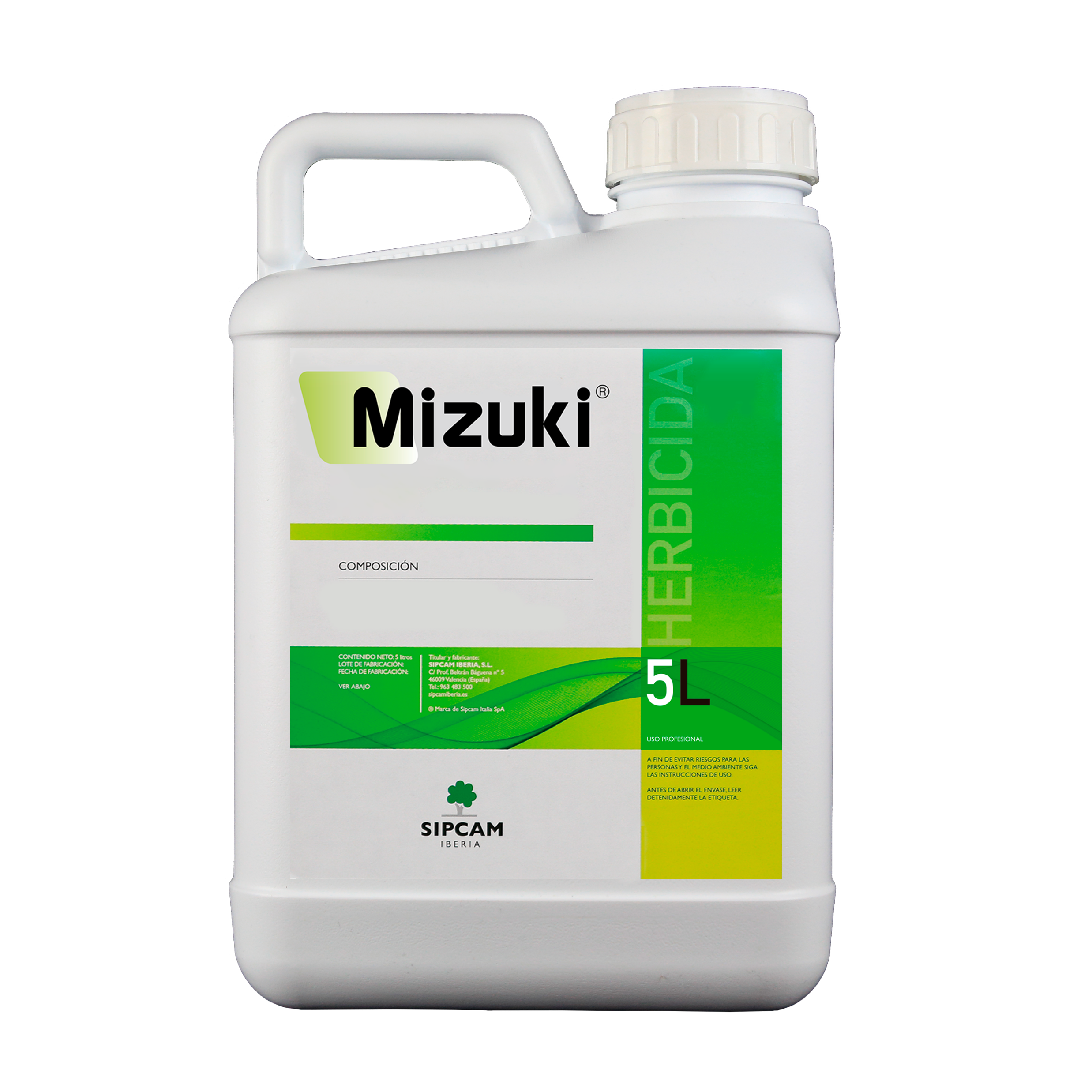 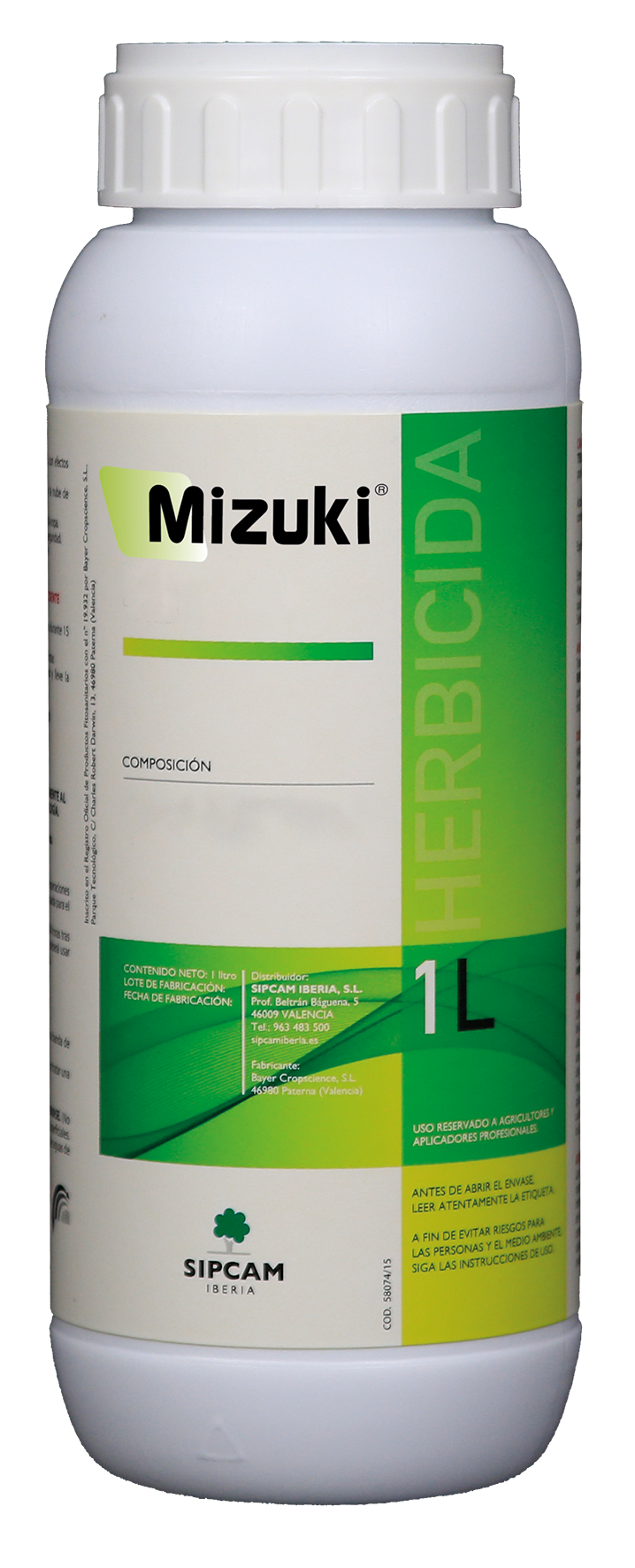 [Speaker Notes: familia de los Fenilpirazoles Grupo 14: Inhibe el enzima PROTOX]
Posicionamiento en patata:
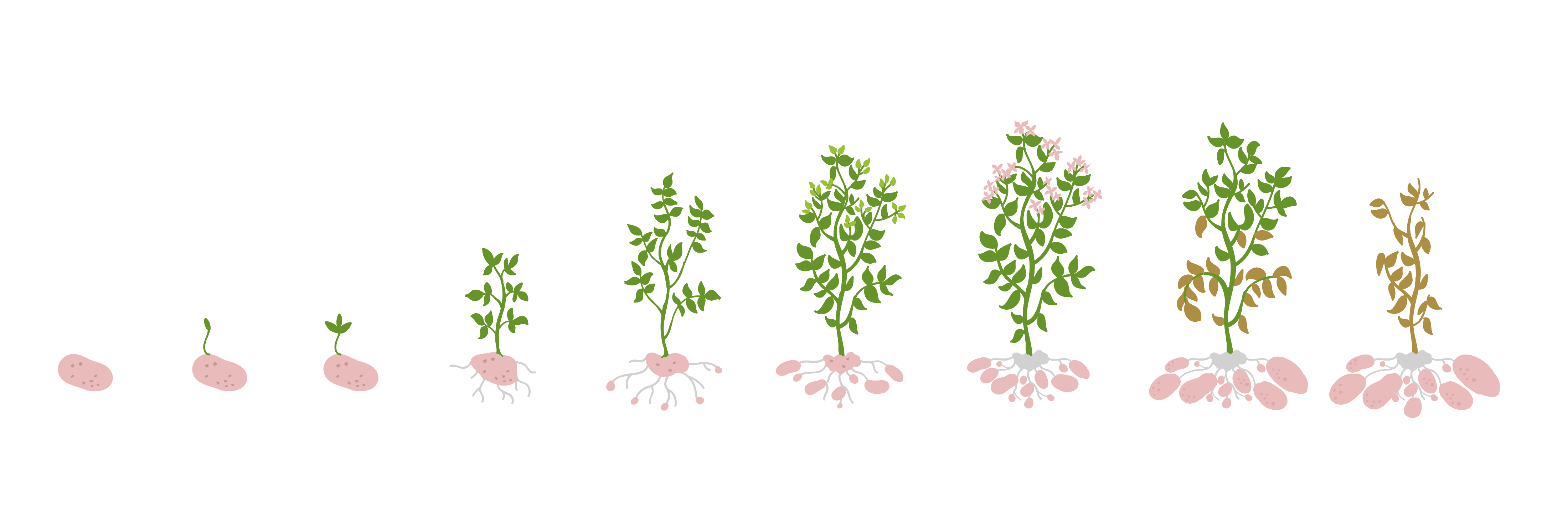 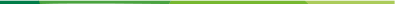 (BBCH: 00-09)
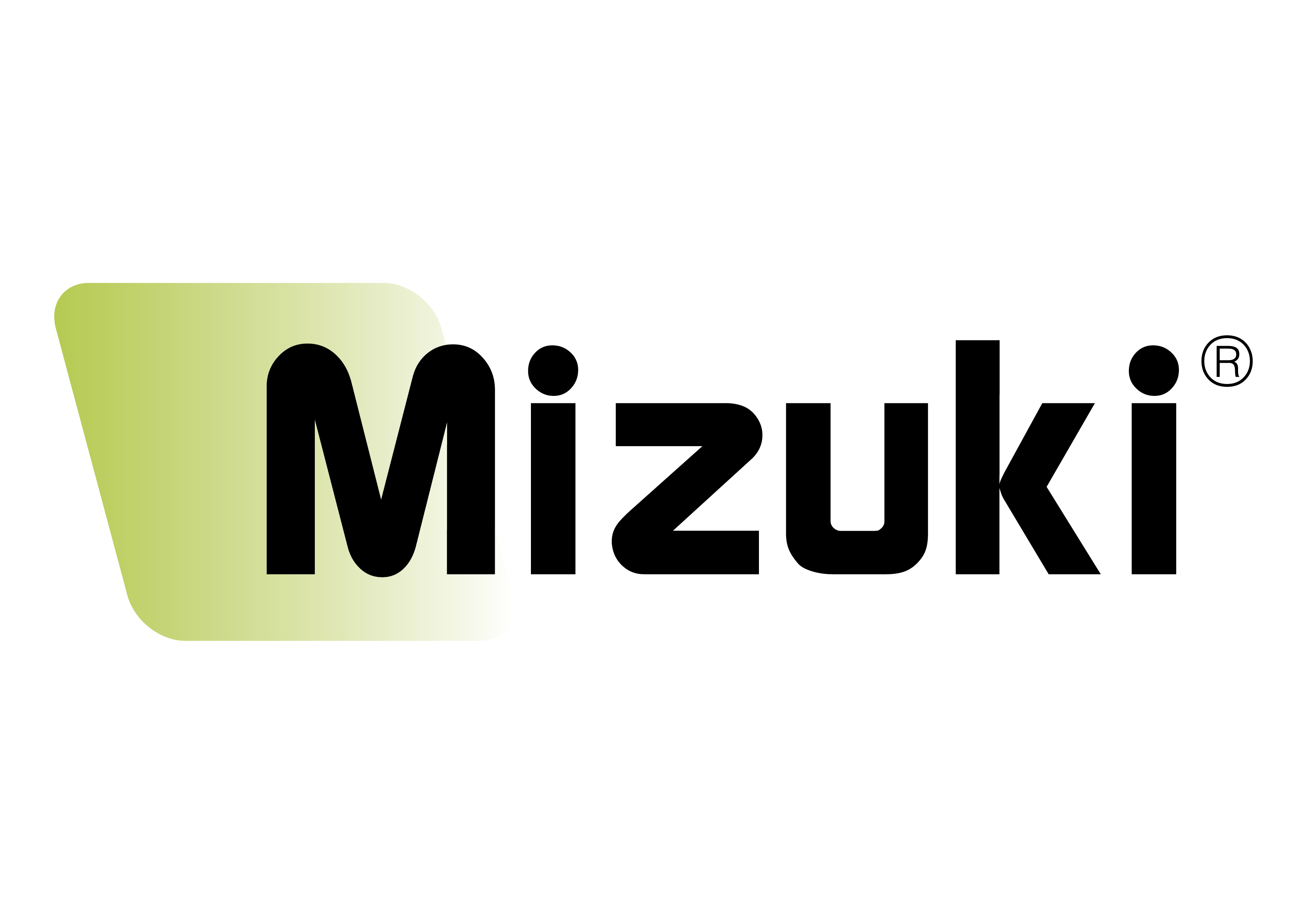 (BBCH: 91)
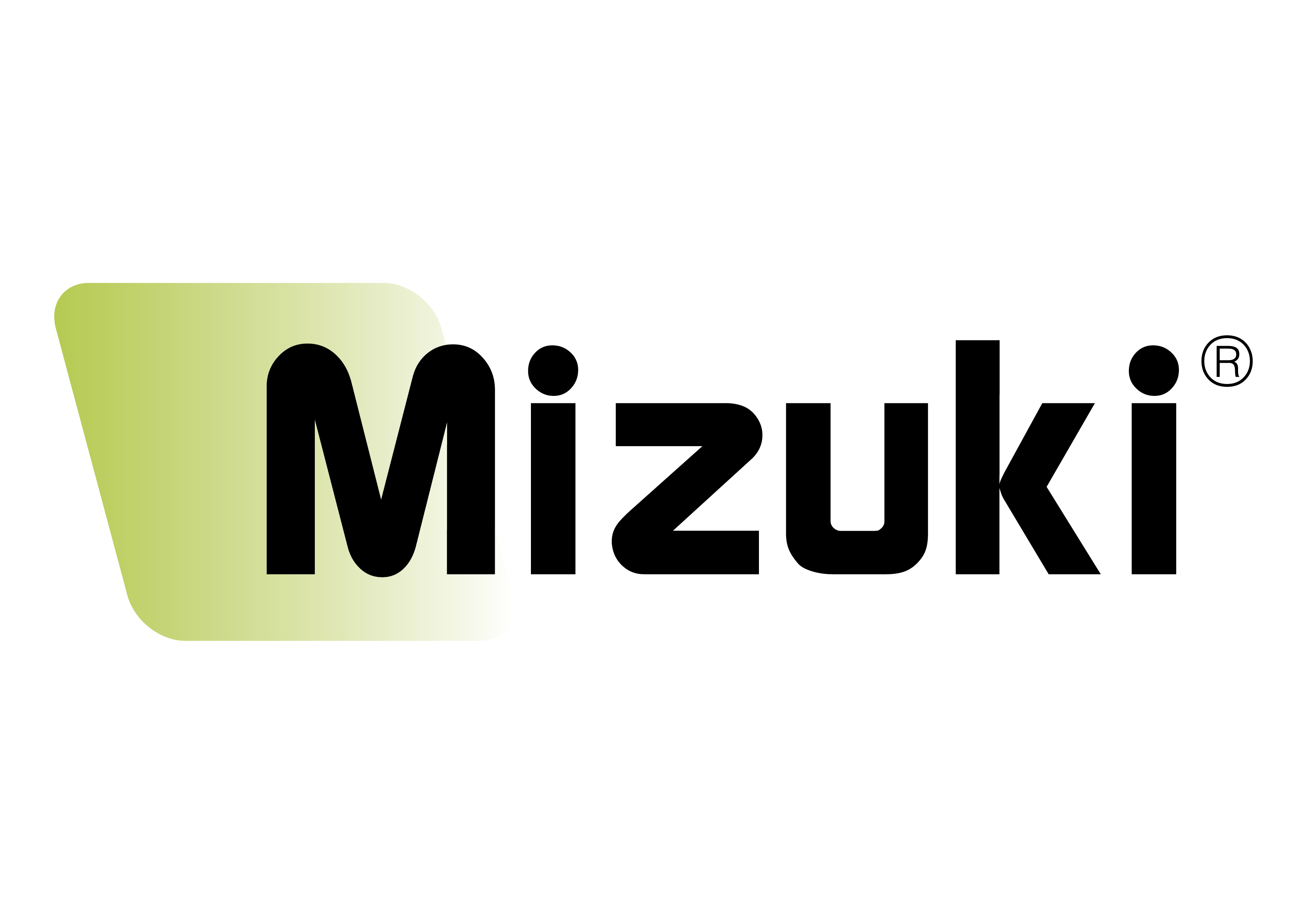 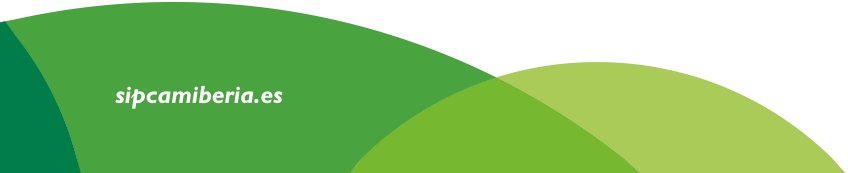 RECOMENDACIÓN DE USO como desecante en función de la variedad y estado del cultivo
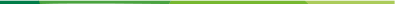 MIZUKI ® actúa por contacto => Mojar adecuadamente toda la masa foliar a desecar.

Realizar las aplicaciones al inicio de la senescencia del cultivo.

Para un correcto mojado utilizar Volúmenes de caldo : 300 – 500 L/ha.

Realizar las aplicaciones por la mañana, preferentemente en días soleados
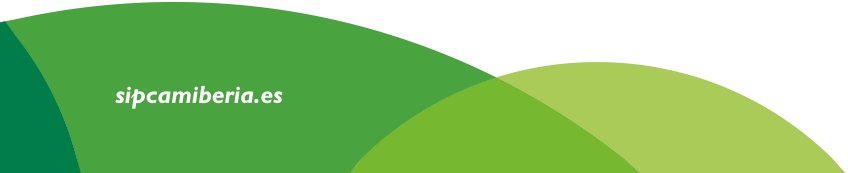 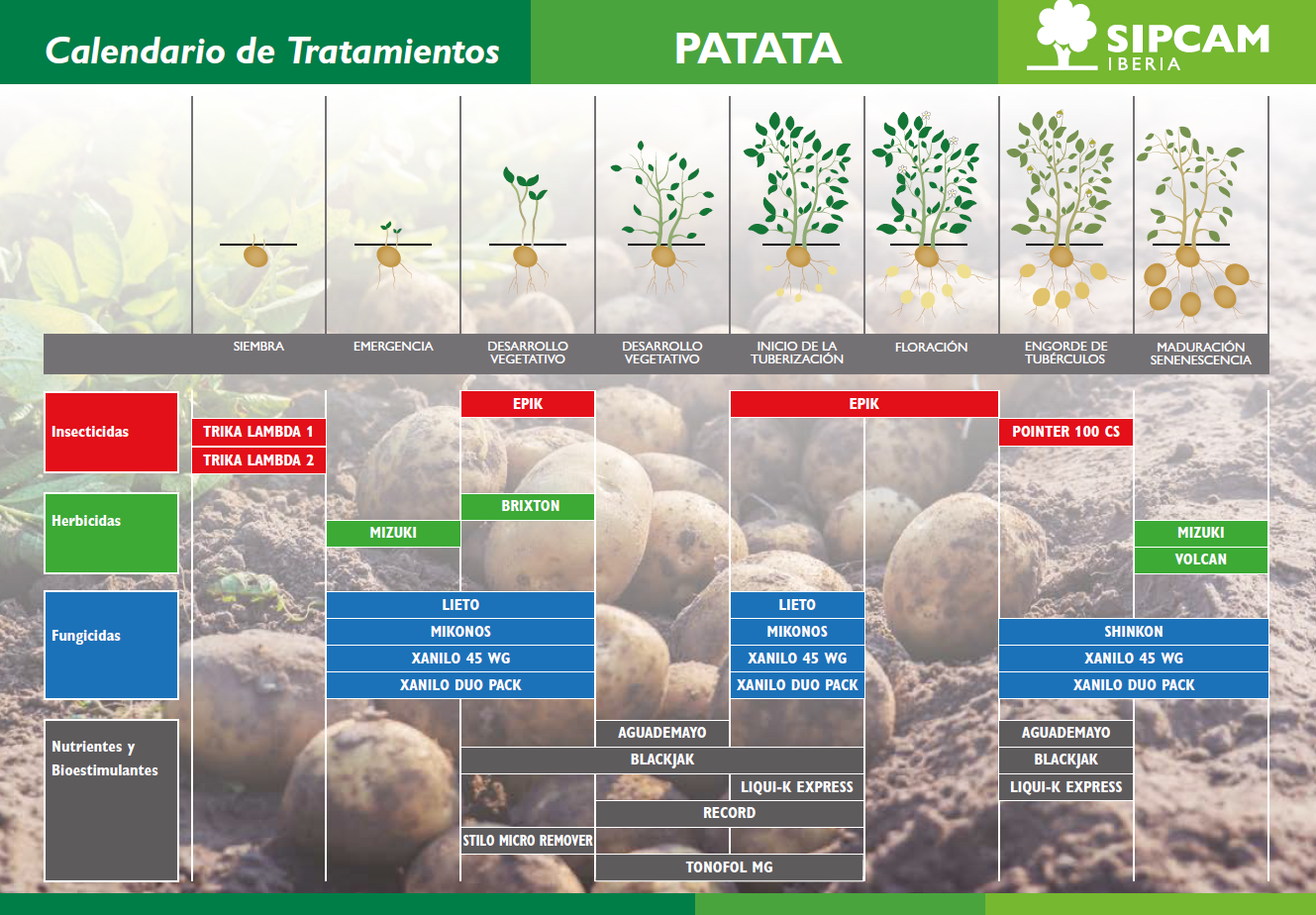 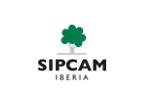 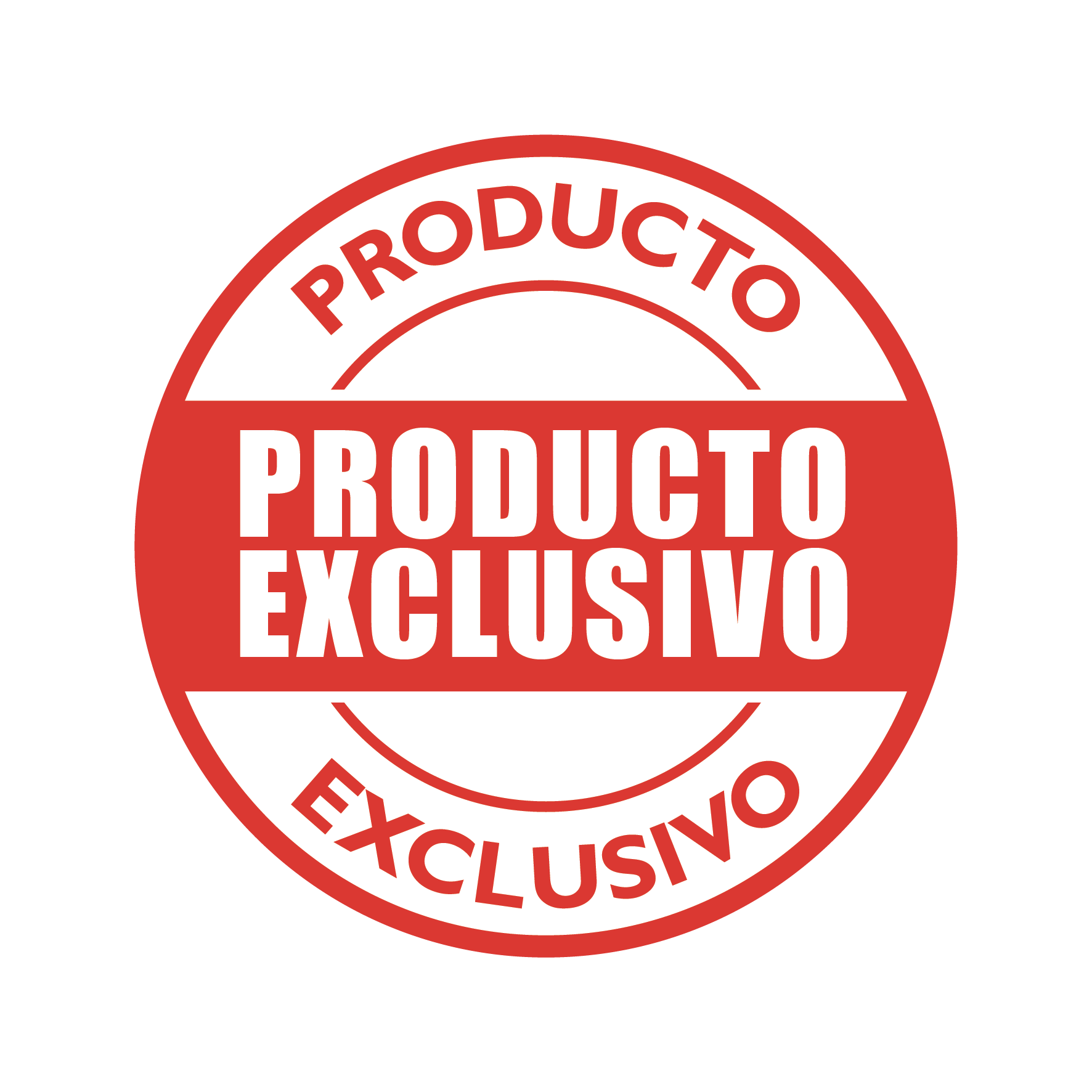 ¿Qué es 				 		?
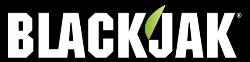 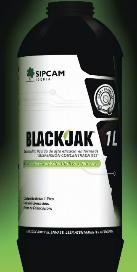 BLACKJAK® es un innovador Bioestimulante de última generación 100% natural con materia orgánica altamente descompuesta y de rápida asimilación con la excepcional característica de tener pH ácido (4,2).
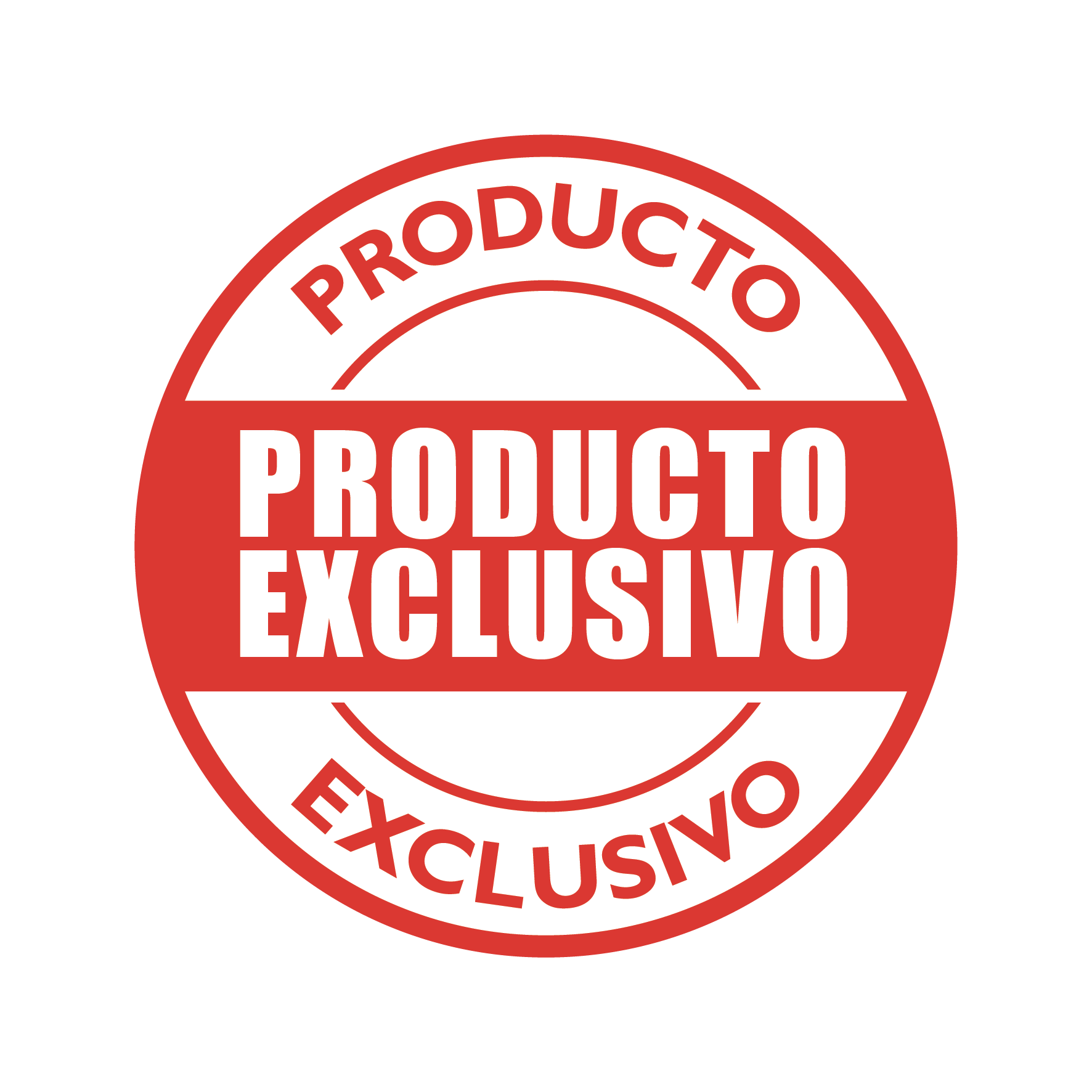 vs  EL MEJOR DE LOS HUMATOS
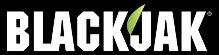 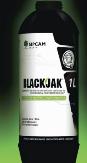 LEONARDITA
pH 4-5
Ácidos Húmicos, Fúlvicos, Úlmicos, Humina y Nutrientes
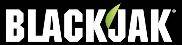 Suspensión concentrada (SC)Contiene ácidos húmicos + fúlvicos + úlmicos + humina + nutrientespH = 4,5Dosis general:  3-4 x 3-5 L/ha =
= 9-20 L/ha
HUMATOS
Extracción con KOH/NaOH 
Contiene sólo ácidos húmicos y fúlvicos sin nutrientespH> 8Dosis general:  3-5 x 10-20 Kg/ha = 
= 30-100 kg/ha
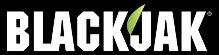 [Speaker Notes: Si hacemos un ejercicio de comparación entre EL MEJOR DE LOS HUMATOS y BJ
Partimos de la misma MP que en origen es: leer 
Humatos → a mayor tiempo de extracción → Se extrae más cantidad MO → Pero con más cambios químicos indeseables]
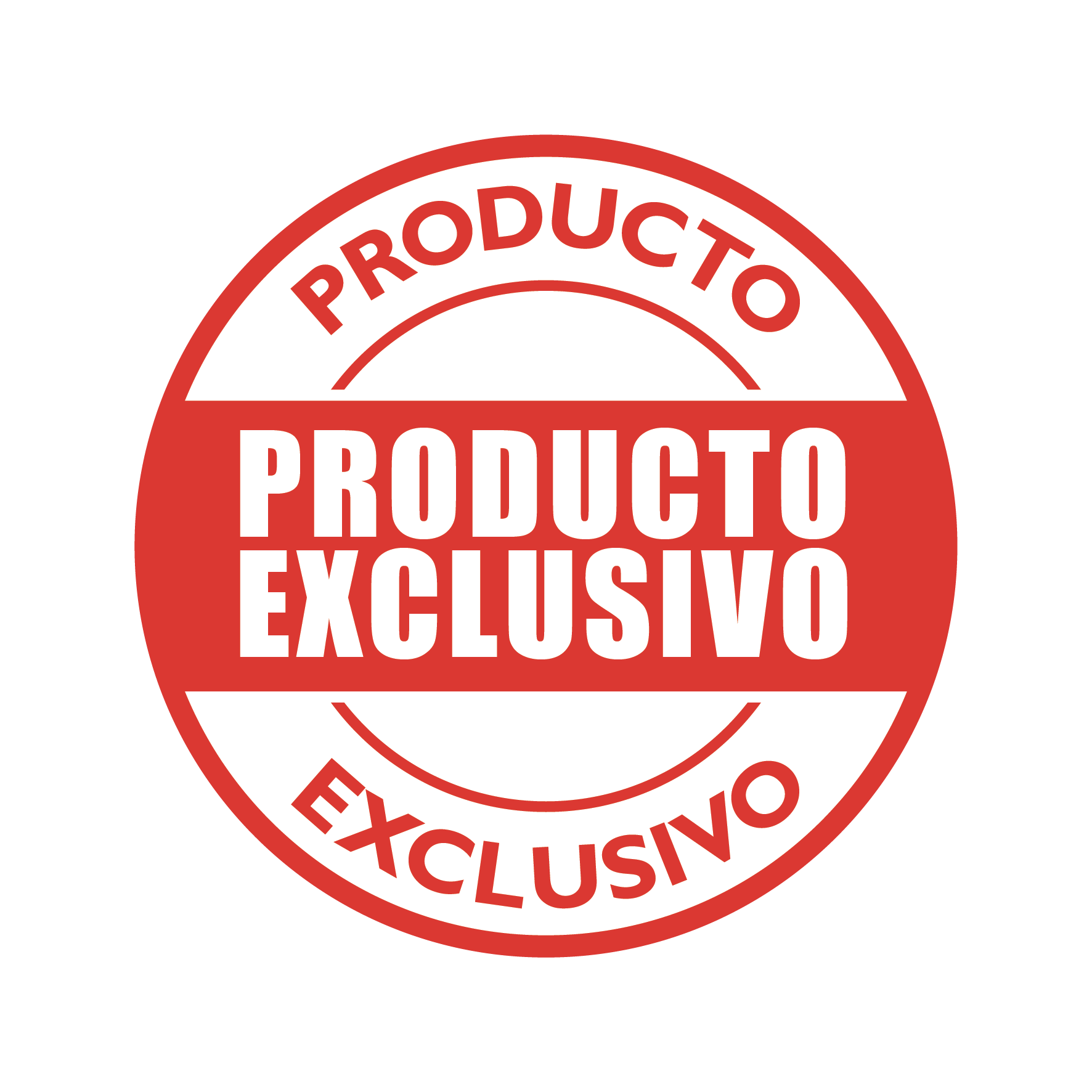 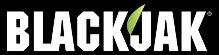 MATERIAS HÚMICA ACTIVAS
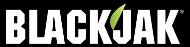 COMPONENTES
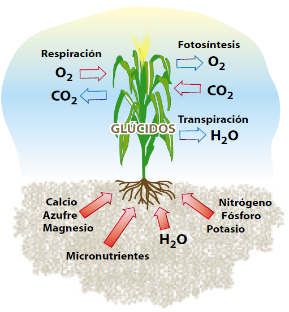 → Ácidos úlmicos
Estimulan y aumentan el crecimiento vegetativo y radicular. Actúan como agentes quelatantes naturales
Activadores de la planta
→ Humina
→ Ácidos fúlvicos

→ Ácidos húmicos
Mejoran la CIC, la capacidad de retención de agua y la porosidad. Promueven el metabolismo  de los microorganismos.
Activadores del suelo
Cultivos y dosis
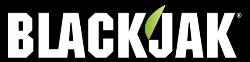 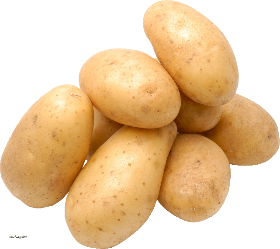  PATATA, BULBOS HORTÍCOLAS, ZANAHORIA, REMOLACHA AZUCARERA
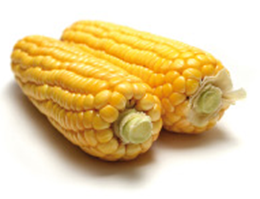 TIPO DE APLICACIÓN: Fertirrigación ó foliar

PERIODO DE APLICACIÓN Y DOSIS:
	Se recomiendan de 3 a 4 aplicaciones durante el ciclo del cultivo, aprovechando las aplicaciones de abonos y correctores a dosis de 1-1,5 l/ha, con un total de 3-4 l/ha
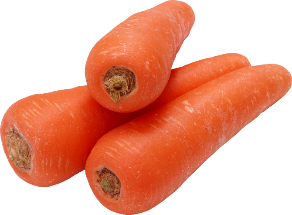 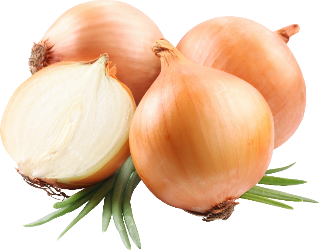 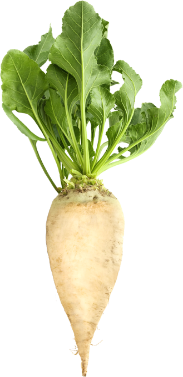 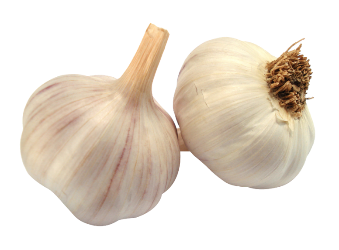 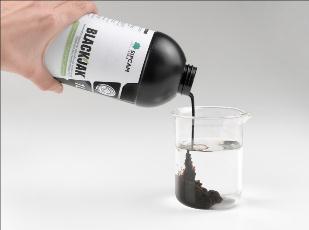 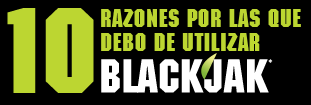 Cómodo y práctico, solubilidad inmediata.
Máxima eficacia:↓ dosis con ↓ coste por Ha.
pH ácido (4,2).
Es el único con contenido demostrable en ÁCIDOS ÚLMICOS y HUMINA.
Con nutrientes naturales N, Cu, Zn propios de la leonardita original.
100 % natural (apto para agricultura ecológica).
Materia prima de gran pureza y elevada calidad.
Posee compuestos de fácil y rápida asimilación (↓peso molecular).
Potencia tus Fertilizantes , Correctores , Abonos y Fitosanitarios.
Mejora tus suelos y la nutrición general de tus cultivos (P, Fe, B, Mn y Zn con pH>8)
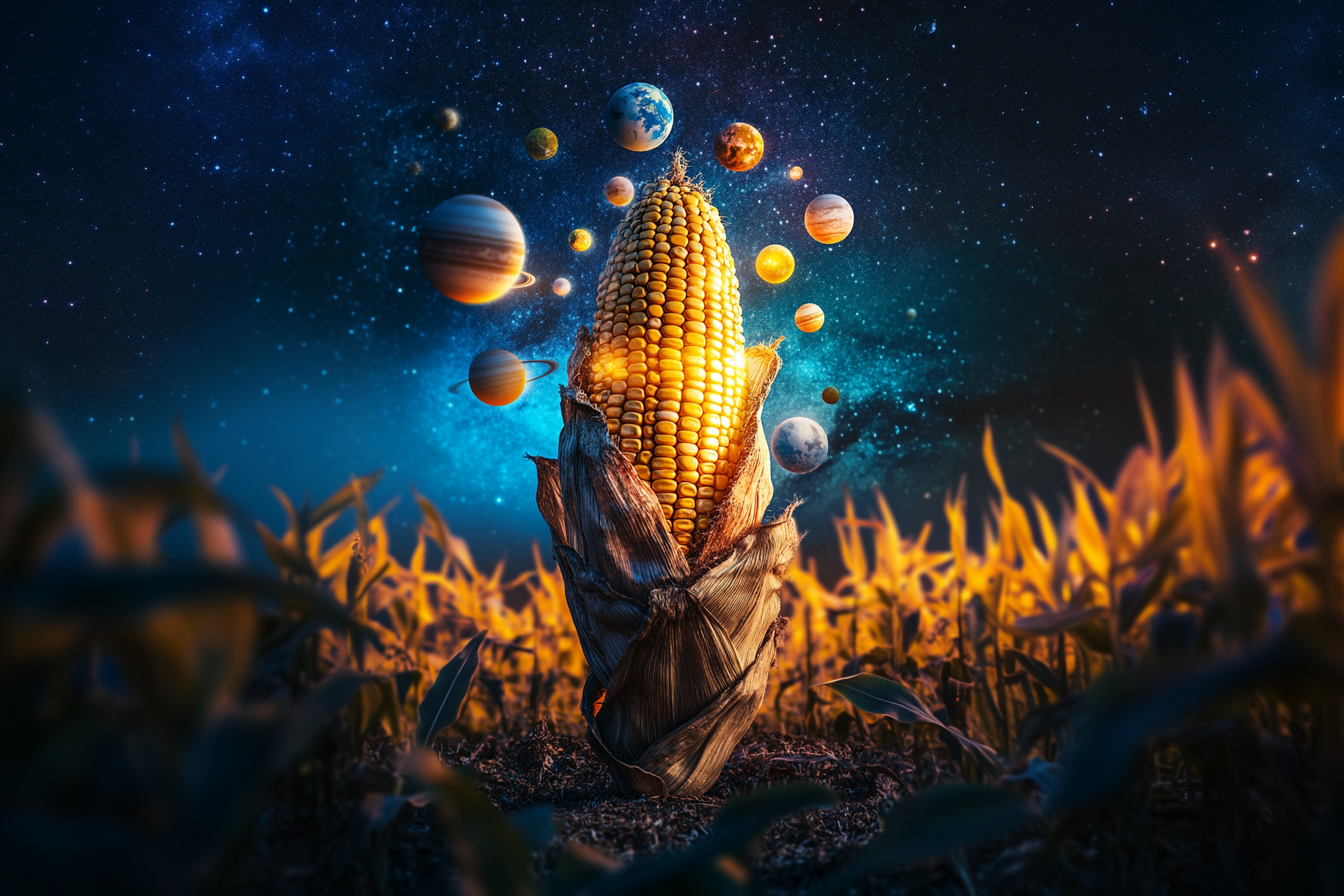 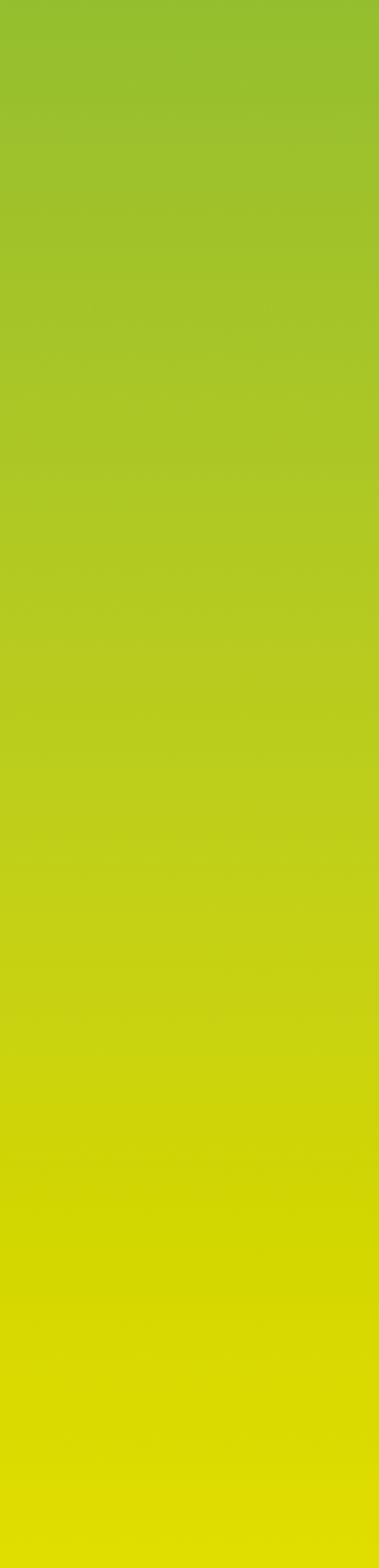 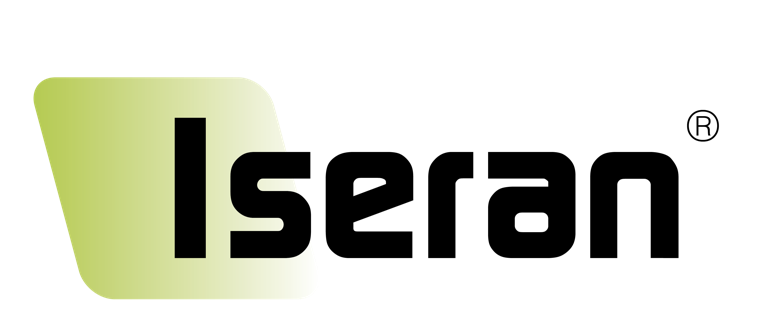 El Centro de tu Estrategia en el cultivo del maíz
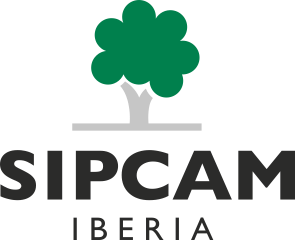 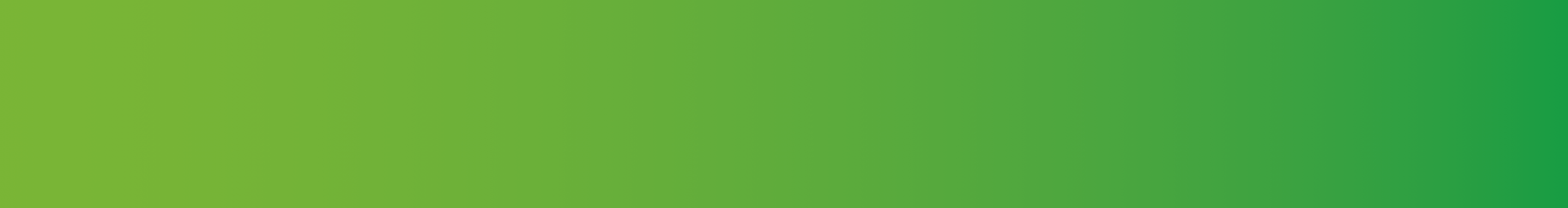 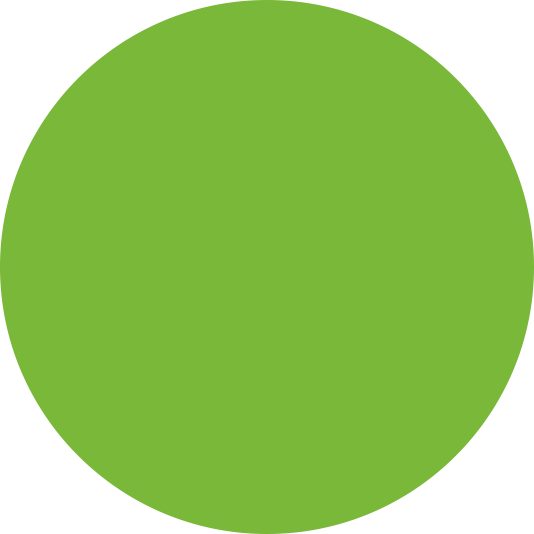 ¿Qué es ISERAN?
Escenario de materias activas
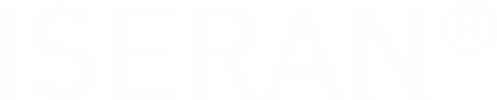 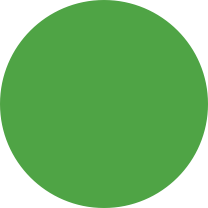 Terbutilazina: Restricción en las parcelas de maíz. Sólo se puede usar 1 de cada 3 años. La previsión es que desaparezca.

S-Metalacloro: Caída de la materia activa. No se pude usar

Isoxaflutol + Tiencarbazona: Se puede usar 1 de cada 2 años

Petoxamida: Sólo se puede usar 1 de cada 2 años

Nicosulfuron: Los formulados a base sólo de nicosulfuron sólo se pueden usar 1 de cada 3 años.
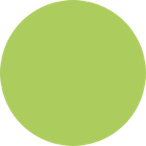 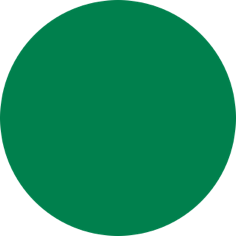 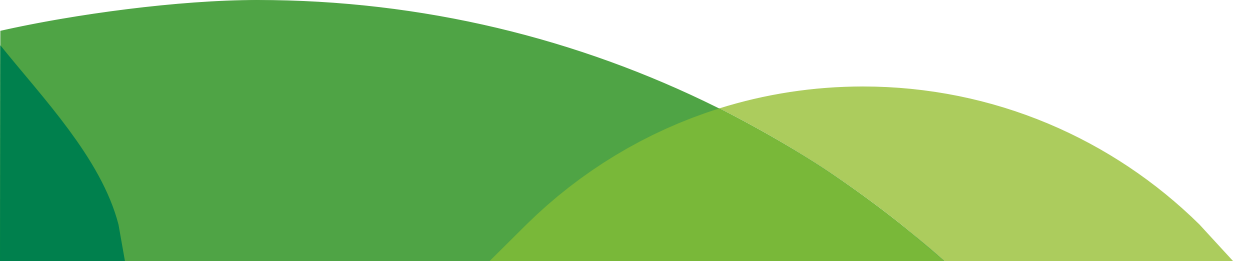 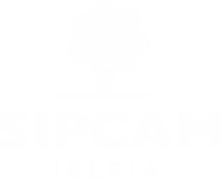 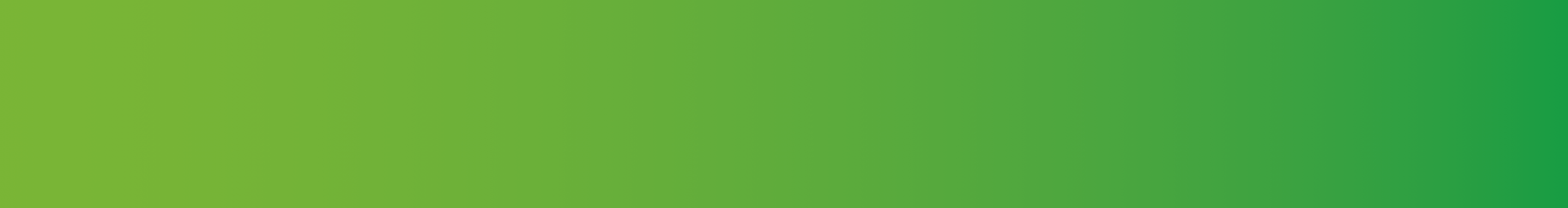 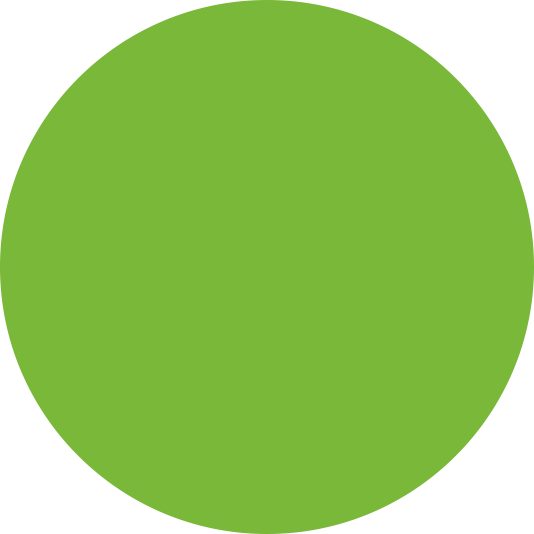 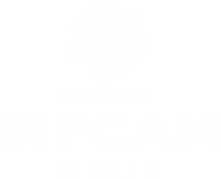 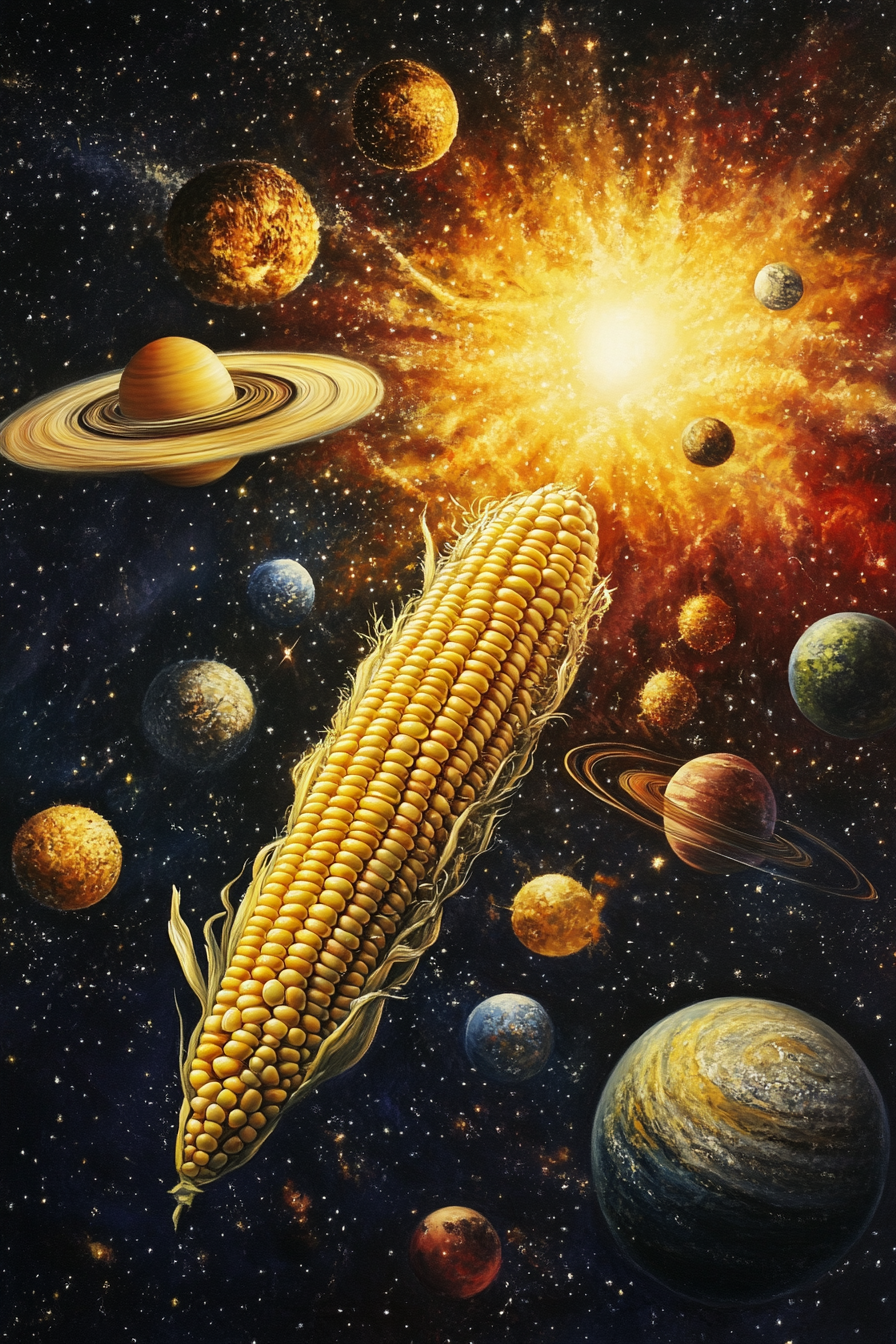 ¿Qué es ISERAN?
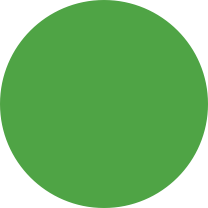 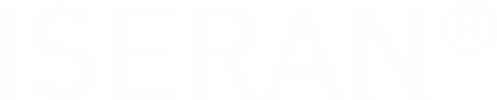 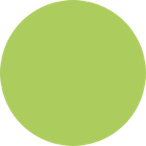 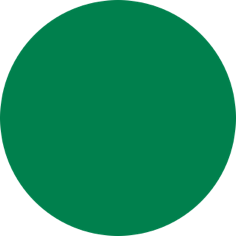 Herbicida para el cultivo de maíz, remanente y sistémico, sostenible y de última generación.

Combinación de dos materias activas, (Clomazona y Mesotriona) con modos de acción diversos, complementarios y sinérgicos.

Clomazona => Isoxazolidinonas: Inhibición de la DOXP-sintetasa. 
   MoA HRAC- WSSA 13.
  (Inhibe la biosítesis de carotenos => Bloquea procesos fotosintéticos). 

Mesotriona => Tricetona: Inhibición 4HPPD 
   MoA HRAC F2; WSSA 27.
  (Bloqueo de la enzima 4HPPD, inhibe la biosíntesis de carotenoides =>
  Bloquea procesos fotosíntesis.

ISERAN produce la destrucción de la clorofila y terminado en necrosis.
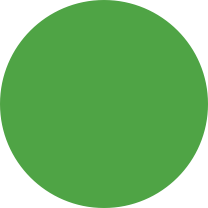 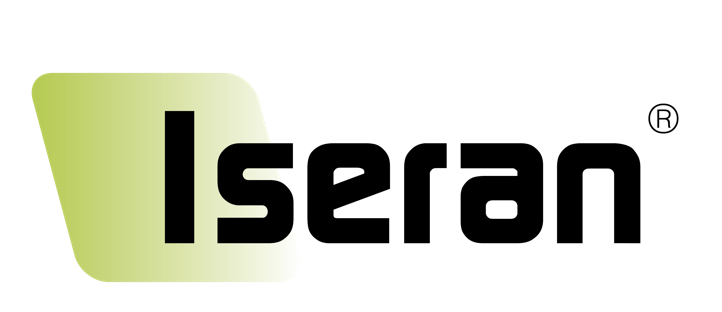 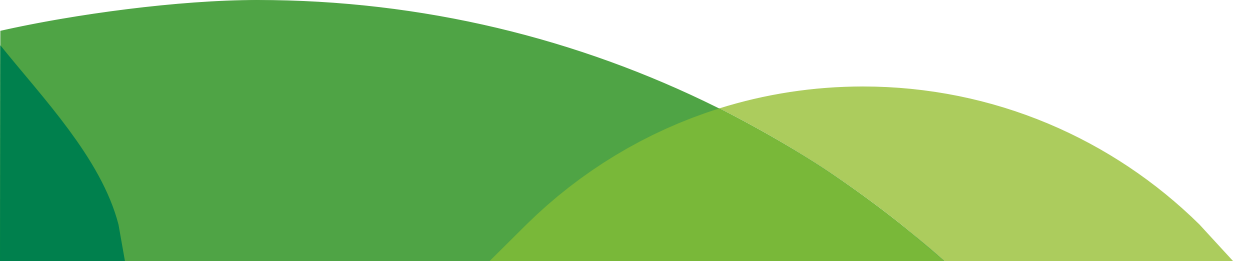 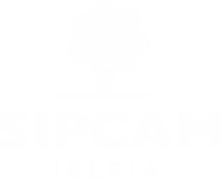 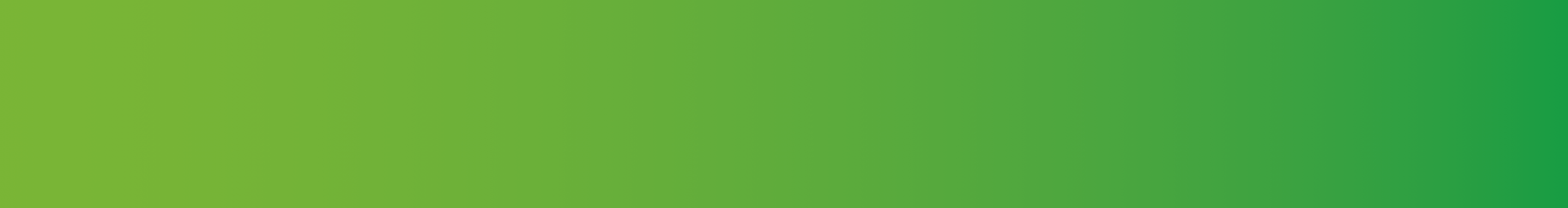 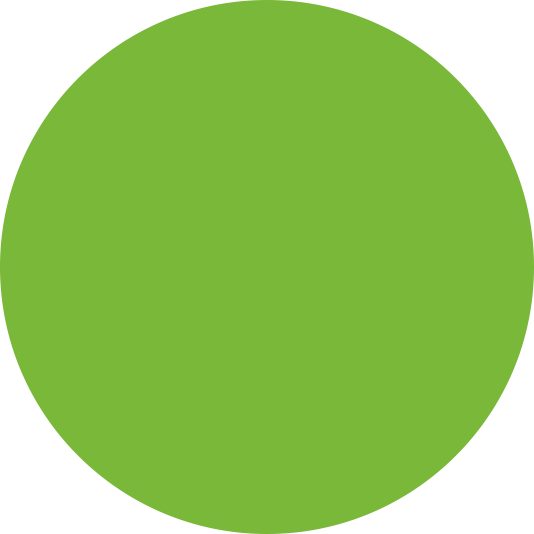 ¿Qué es ISERAN?
Innovadora y original FORMULACIÓN formulación:
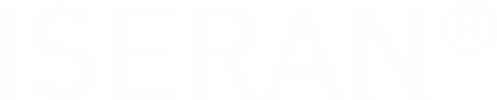 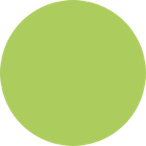 Formulación ZC, fruto de la tecnología Microplus Technology®, patentado por Sipcam-Oxom, donde la que Mesotriona está como suspensión concentrada (SC)) junto a Clomazona que está en forma de suspensión de microcapsulas (CS).
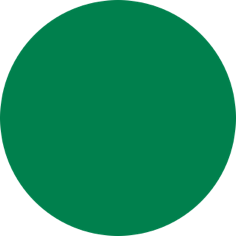 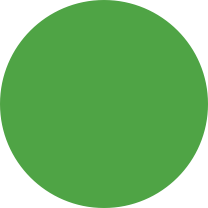 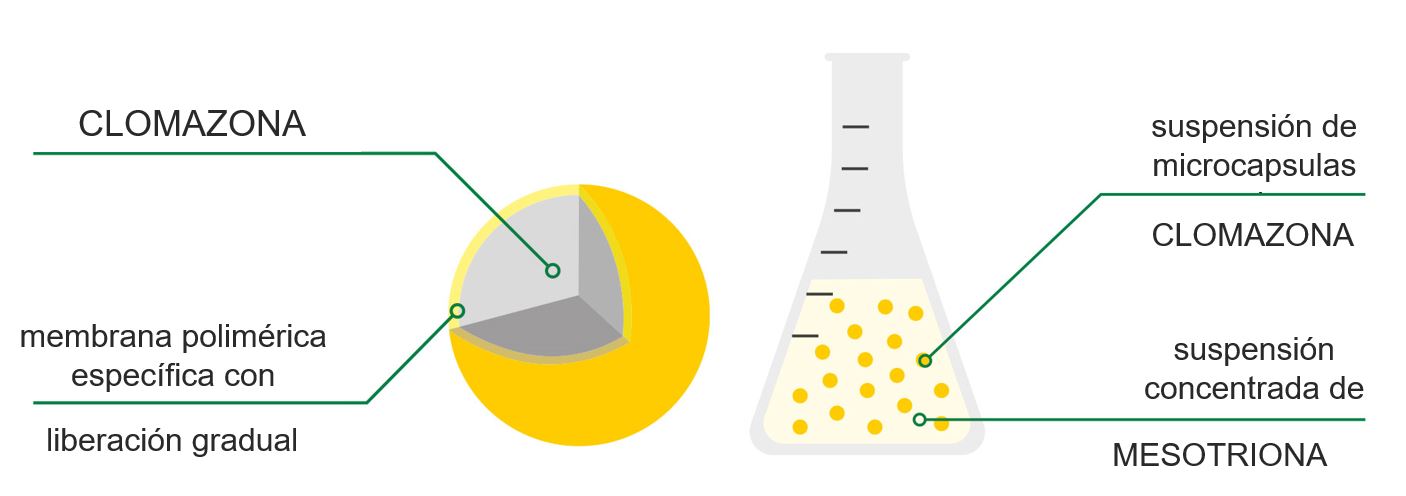 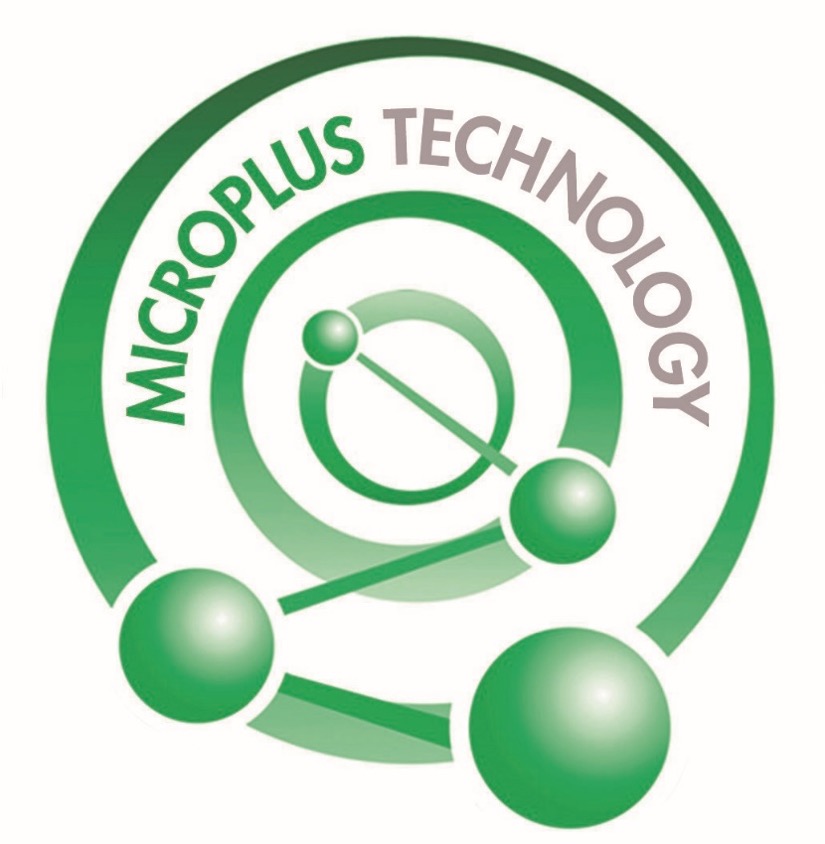 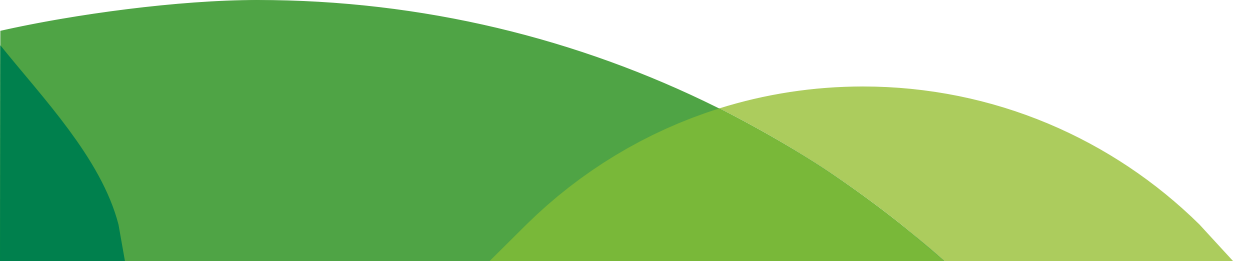 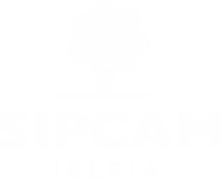 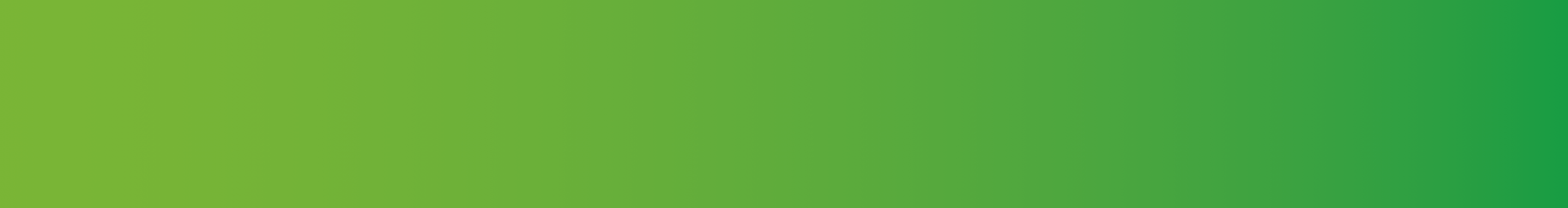 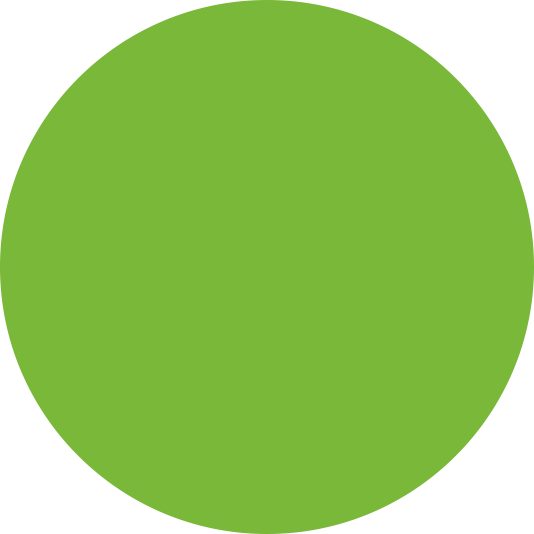 ¿Qué es ISERAN?
ACCIÓN de la Innovadora y original formulación:
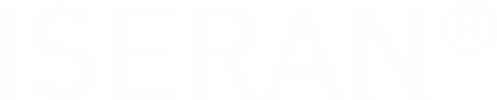 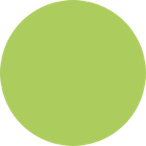 La formulación liquida (ZC) de ISERAN que permite a la Mesotriona tener una acción herbicida inmediata, mientras que las microcapsulas de Clomazona se liberan de un modo controlado, gradual y continuo:

Máxima eficacia herbicida

Mayor persistencia de acción

Mayor selectividad para el cultivo
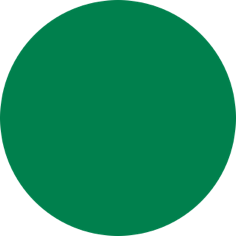 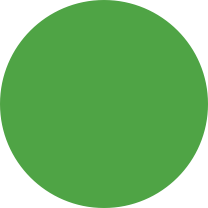 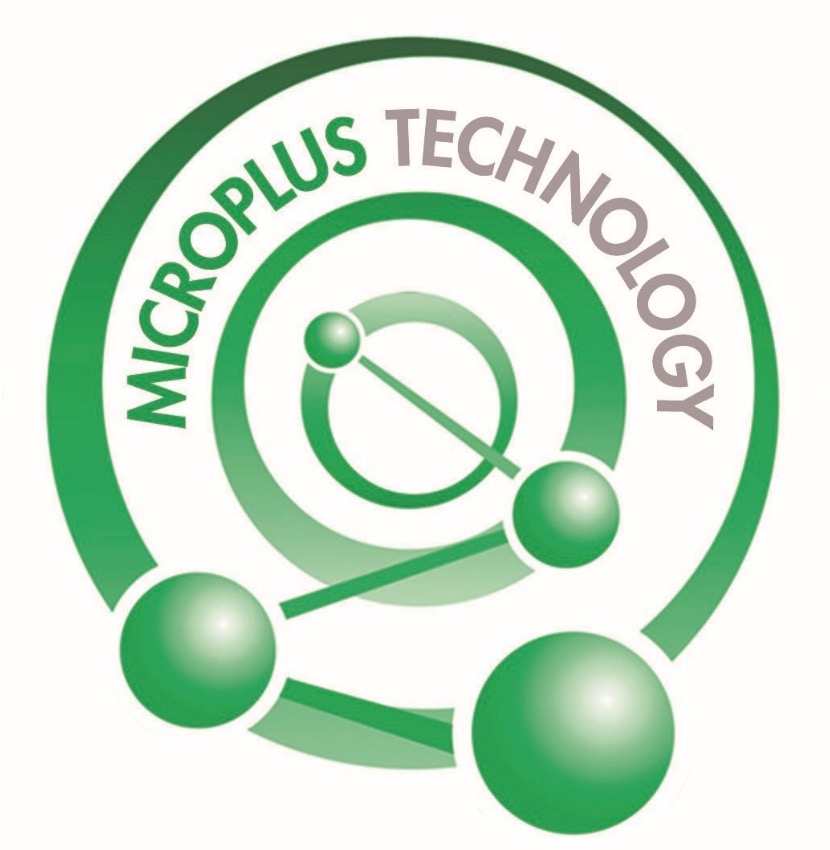 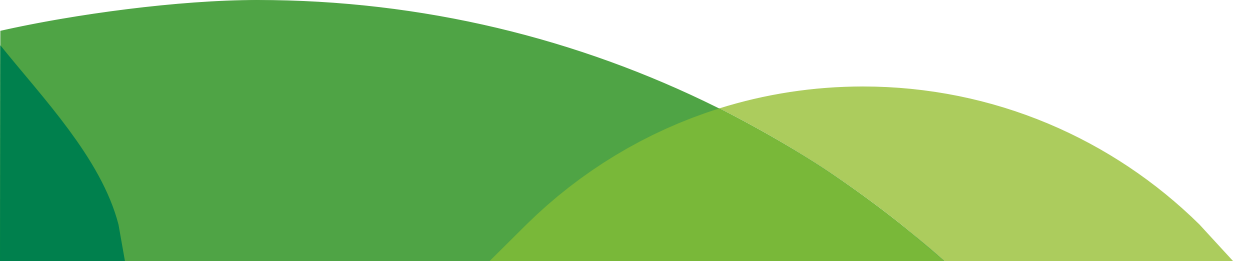 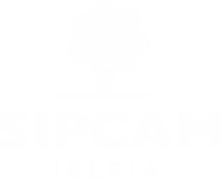 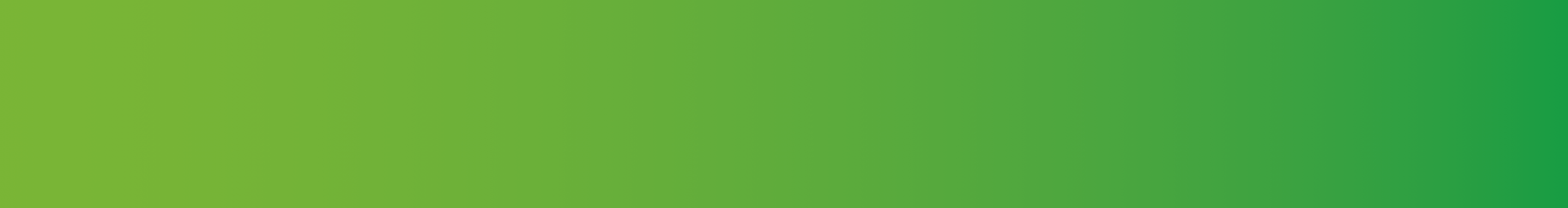 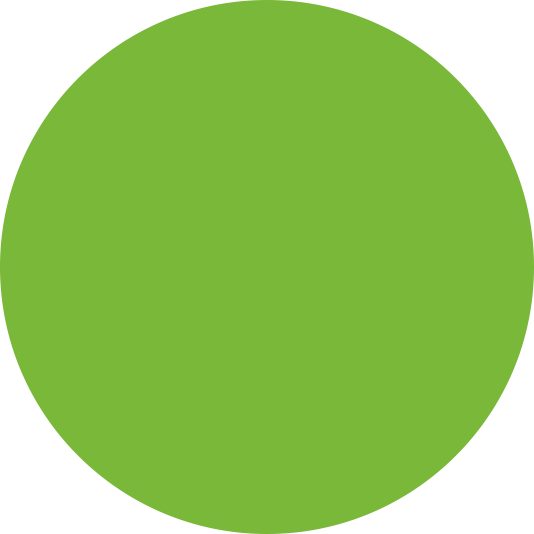 ¿Qué es ISERAN?
Posicionamiento técnico-comercial
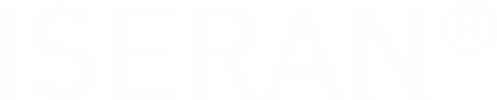 DOSIS DE APLICACIÓN:
0,7 L/ha – 1 L/ha (Desde la siembra hasta las 3 hojas)
	BBCH 00-09 => Pre-emergencia: 0,8 – 1 L/ha 
	BBCH 10-13 => Post-emergencia temprana: 0,7 – 1 L/ha
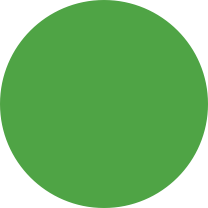 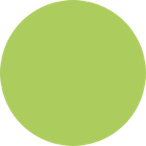 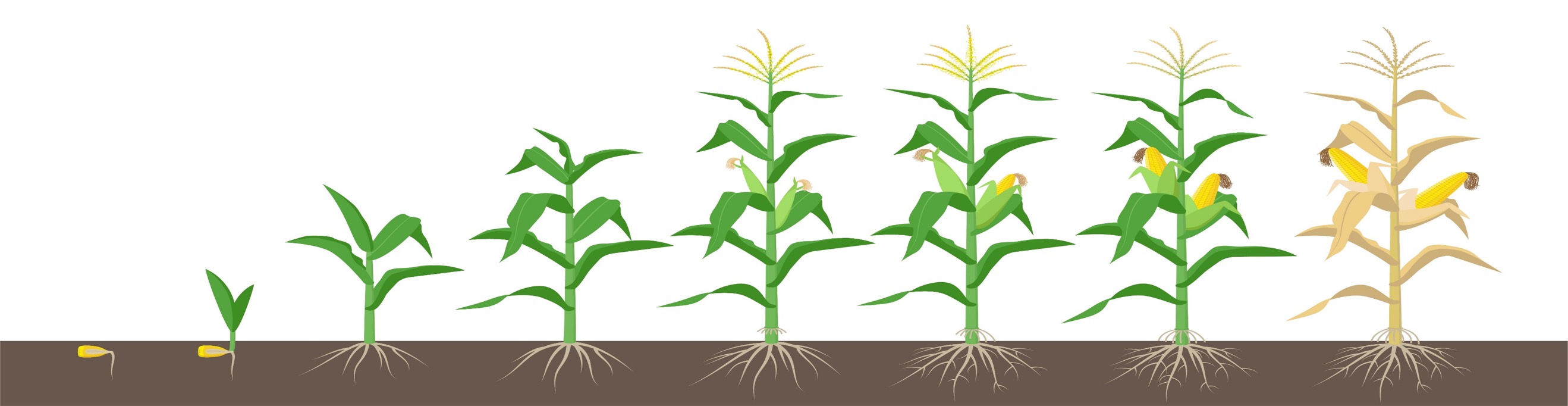 Aplicación de ISERAN®
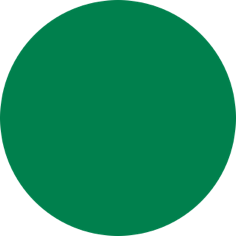 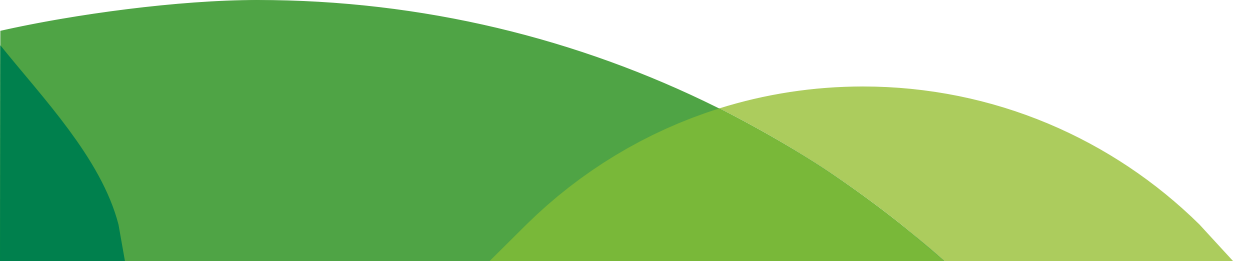 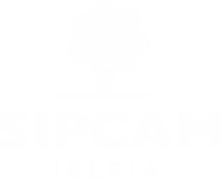 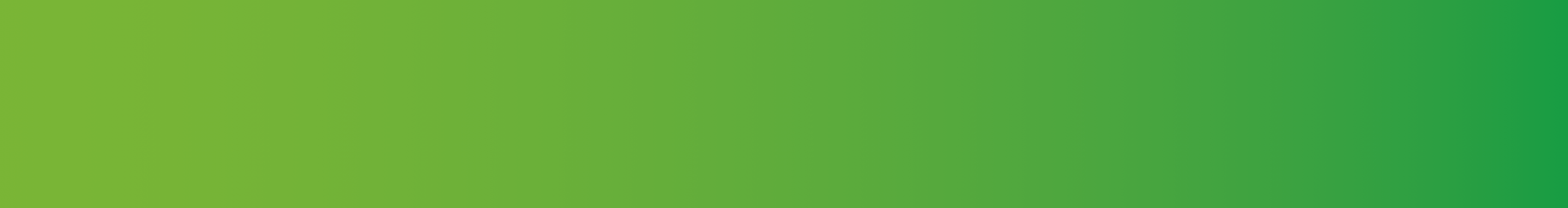 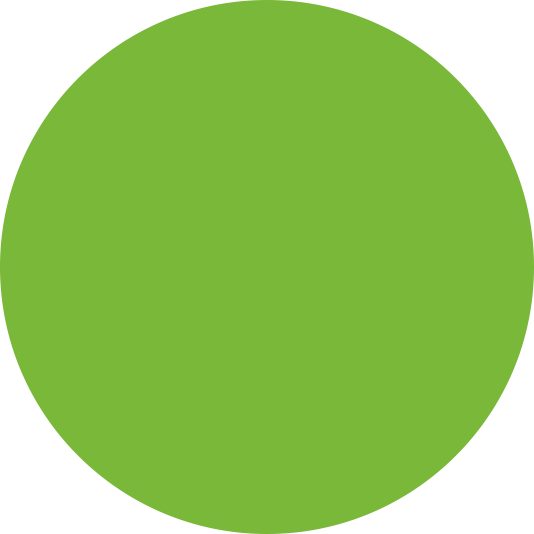 ¡
ISERAN: ESCENARIO DE CONTROL PRE-EMERGENCIA
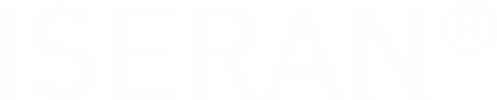 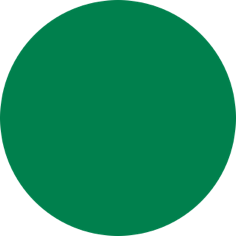 ISERAN: Aplic. Pre (0,8 l/ha).  

ISERAN: Aplic. Pre (1/ha).
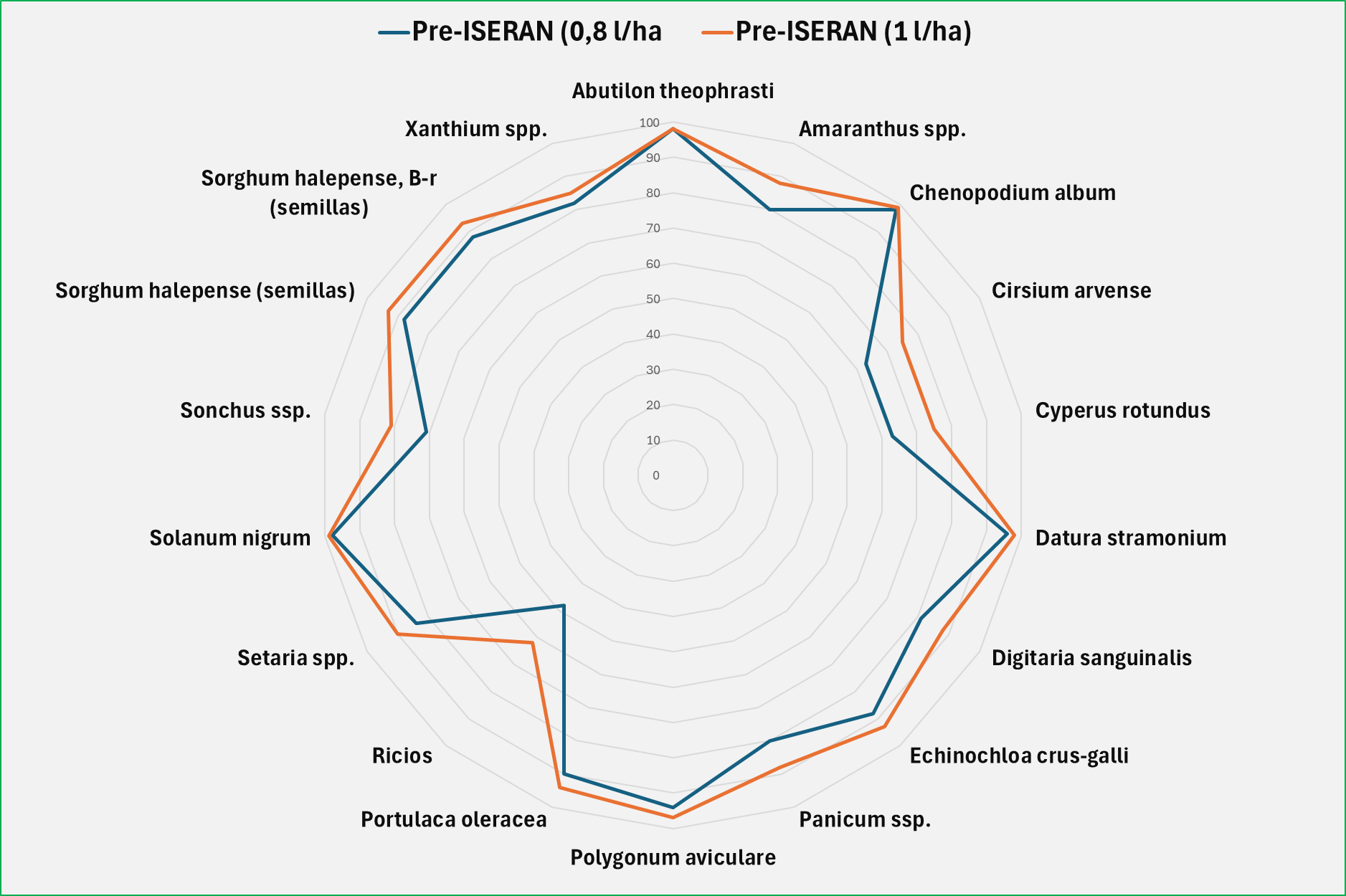 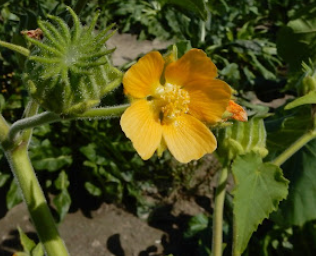 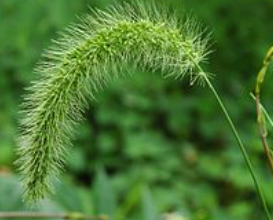 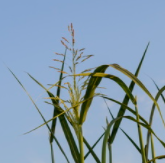 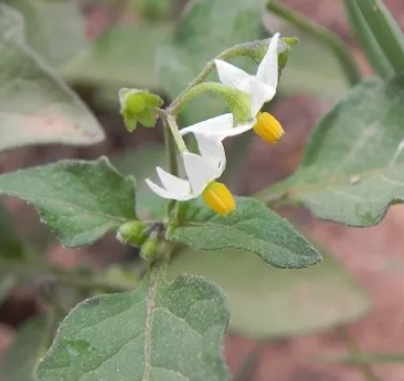 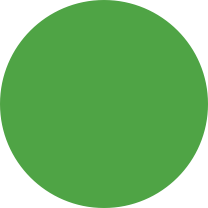 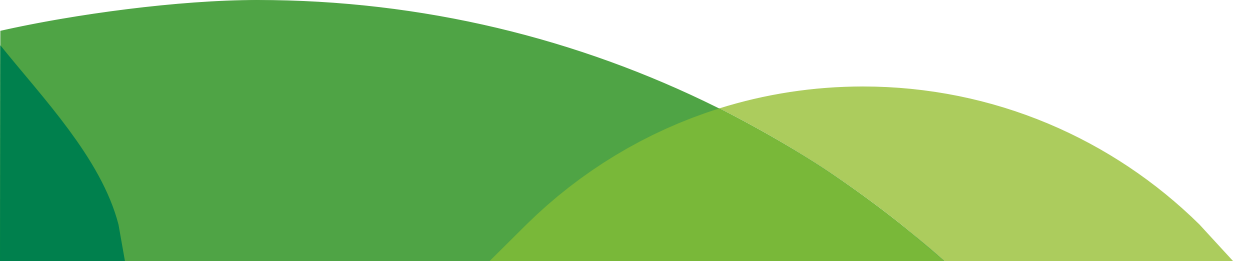 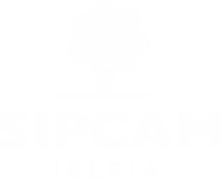 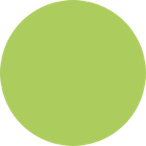 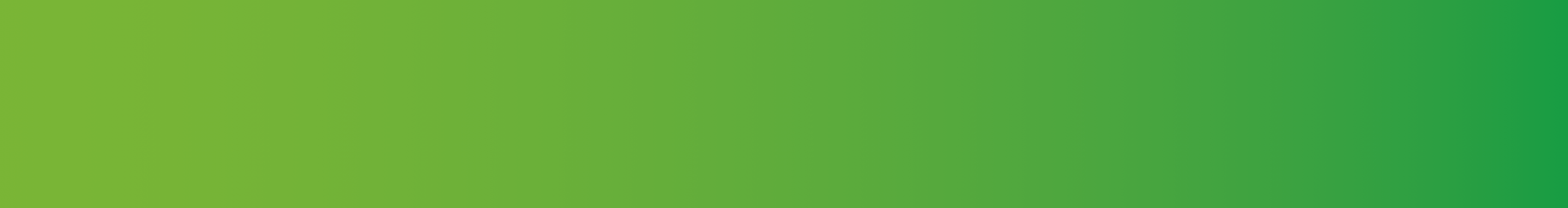 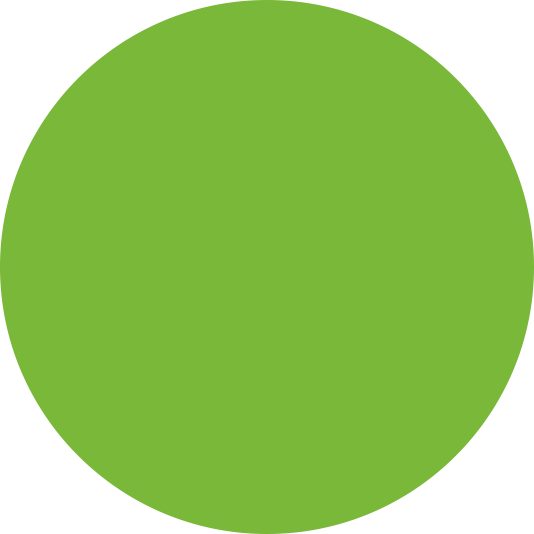 ¡
ISERAN: ESCENARIO DE CONTROL POST-EMERGENCIA
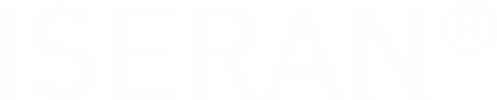 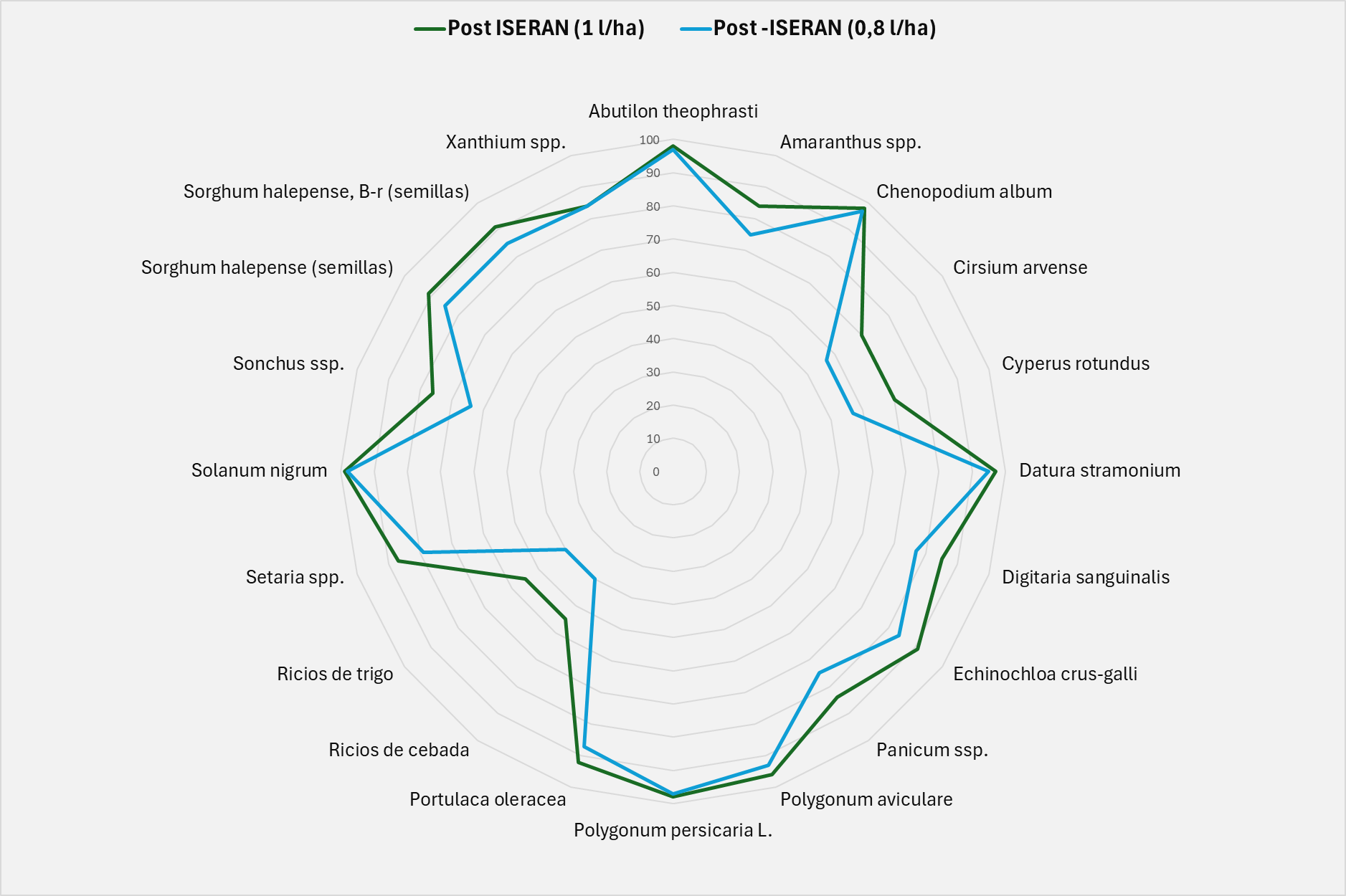 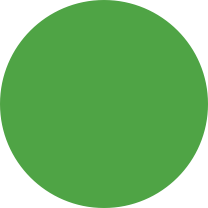 ISERAN: Aplic. Post (1 l/ha). 

ISERAN: Aplic. Post  (0,8 l/ha).
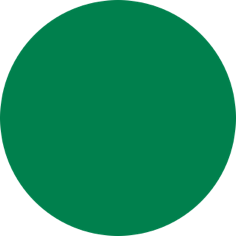 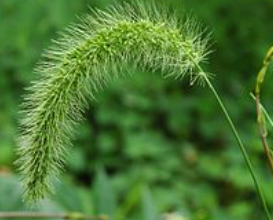 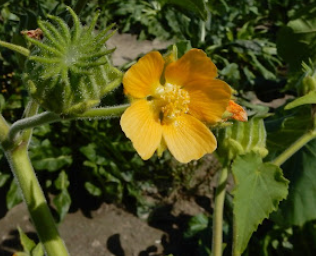 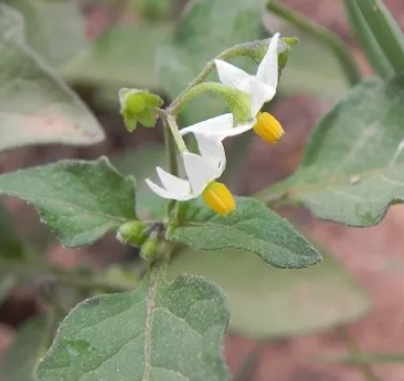 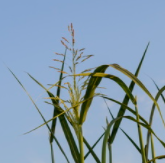 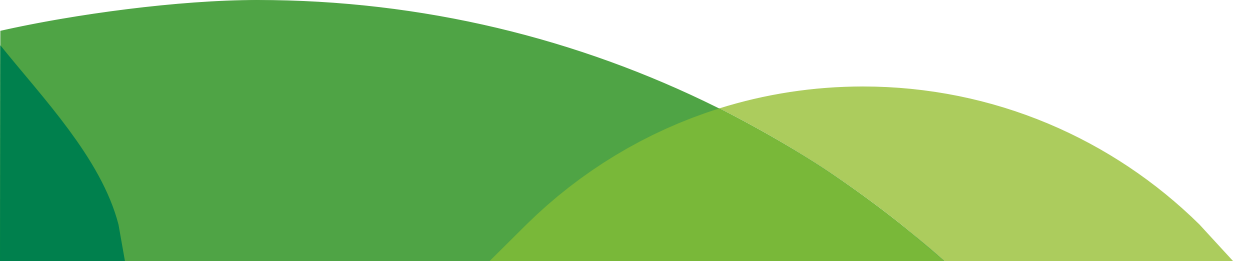 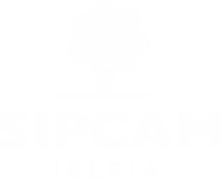 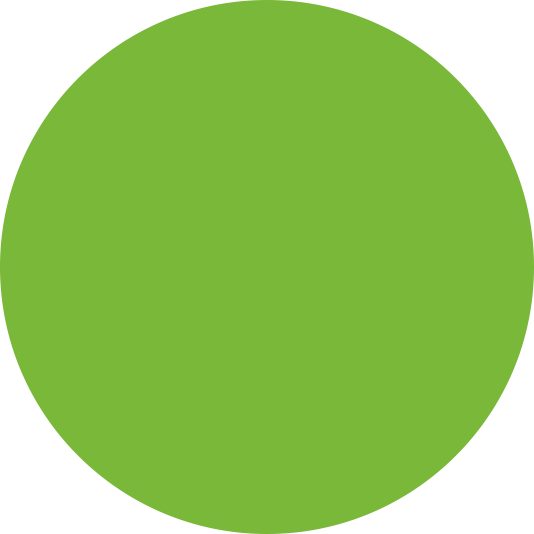 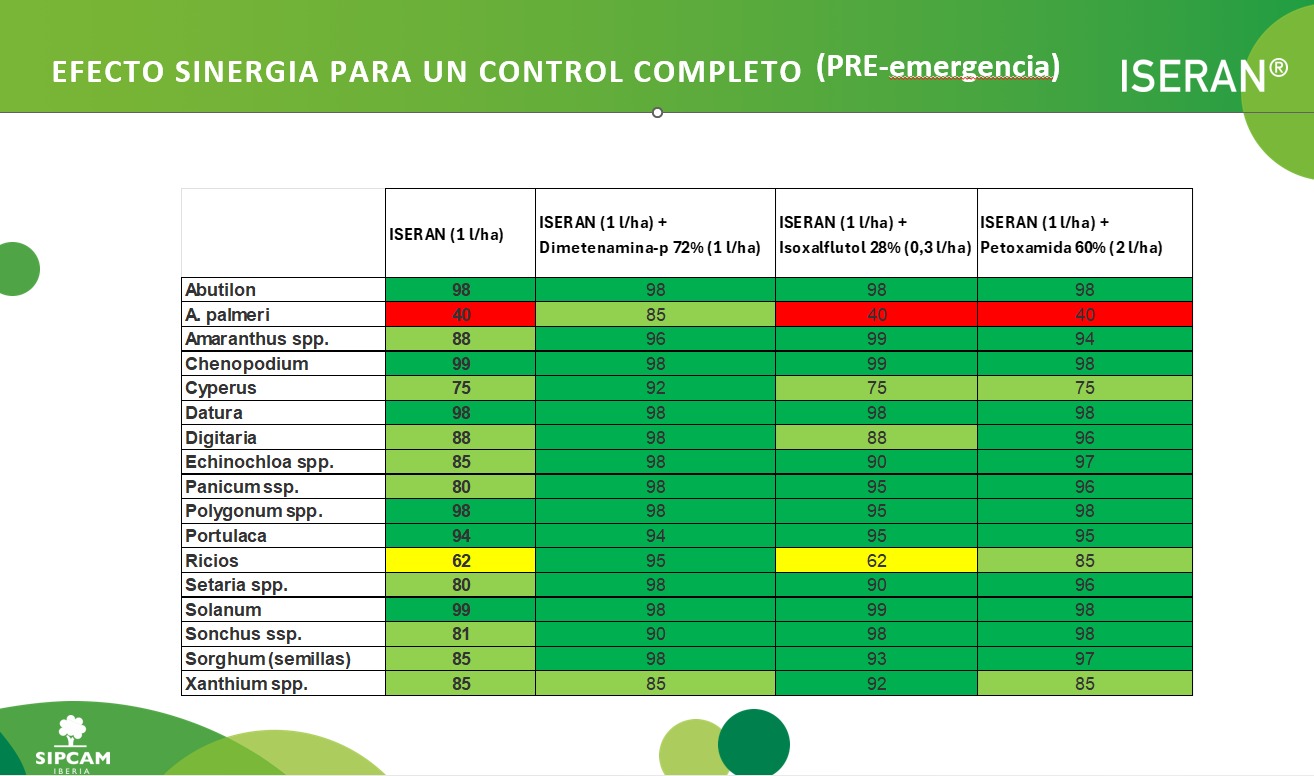 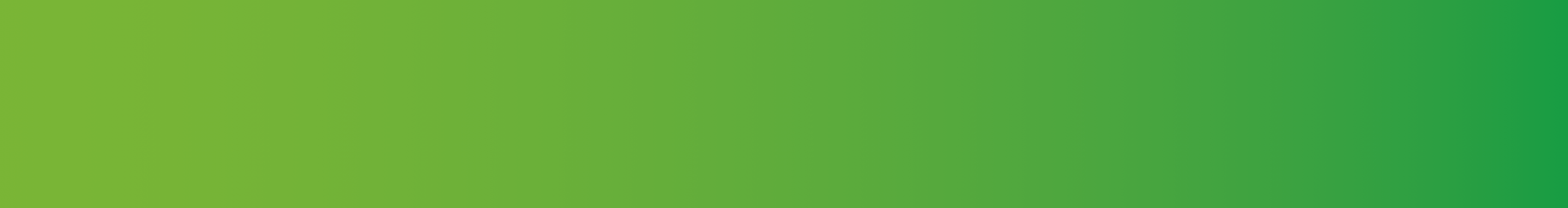 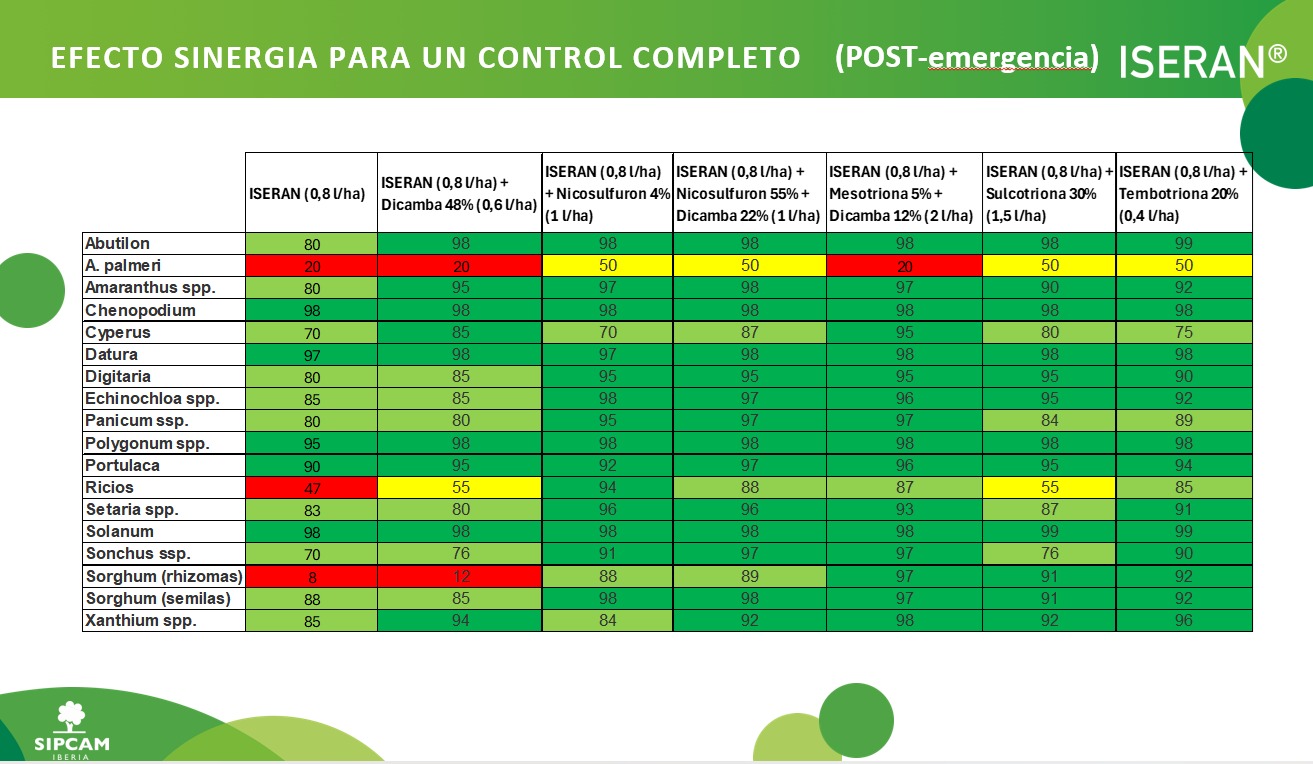 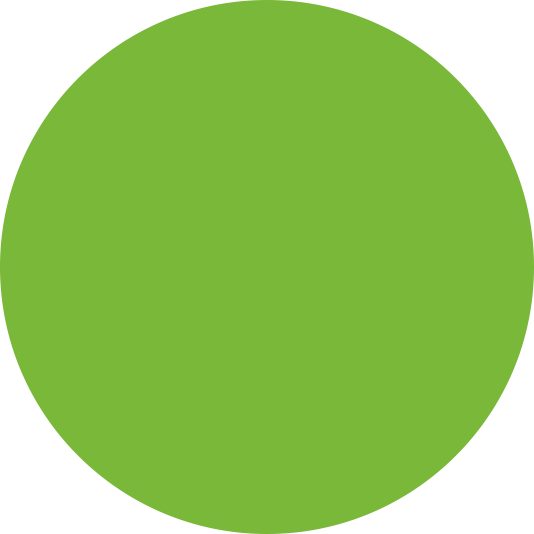 ¡
ESTRATEGIAS - POSICIONAMIENTO
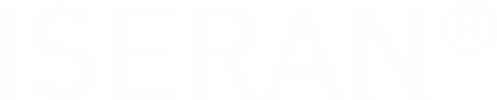 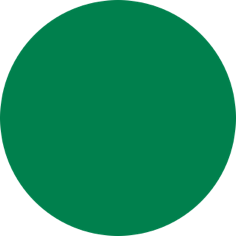 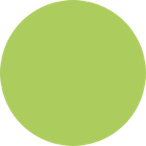 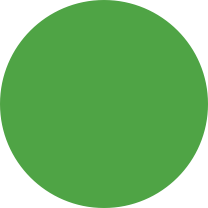 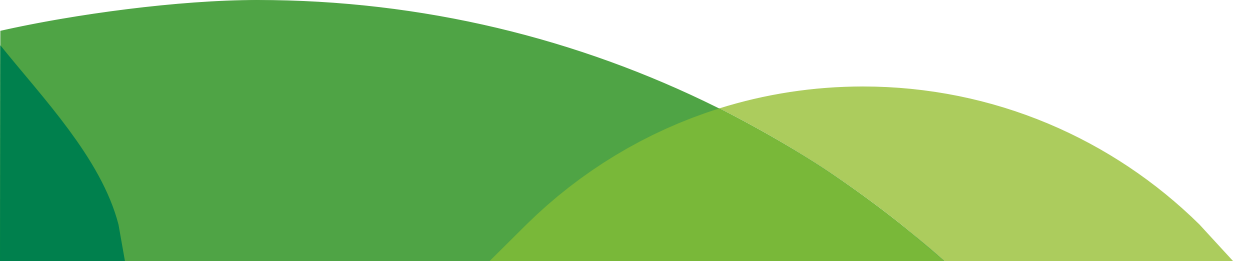 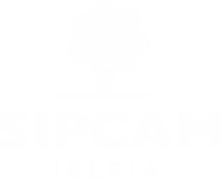 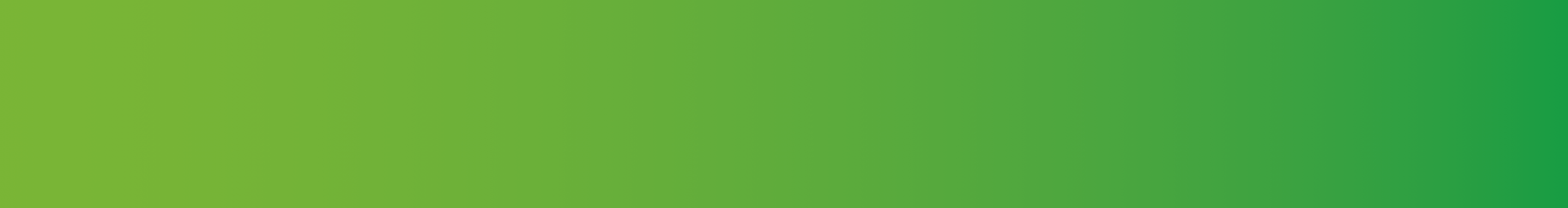 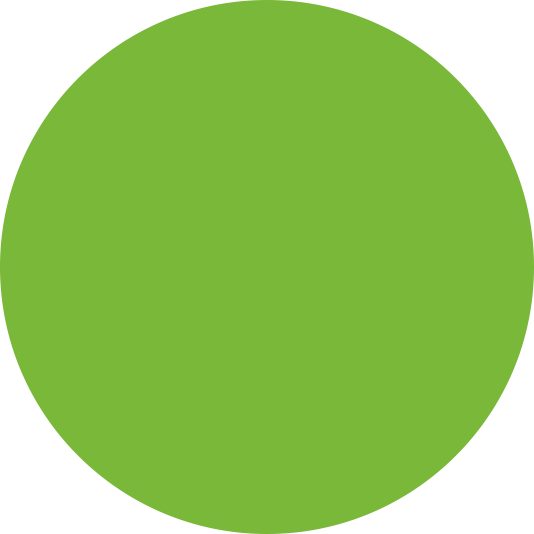 ¡
PERIODO CRÍTICO DE COMPETENCIA DE LAS MMHH
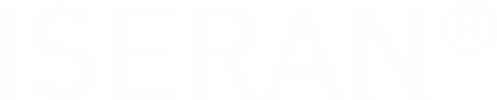 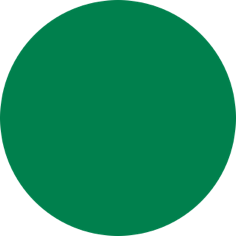 Aplicación                  Pre ó Post-temprana
Periodo Crítico
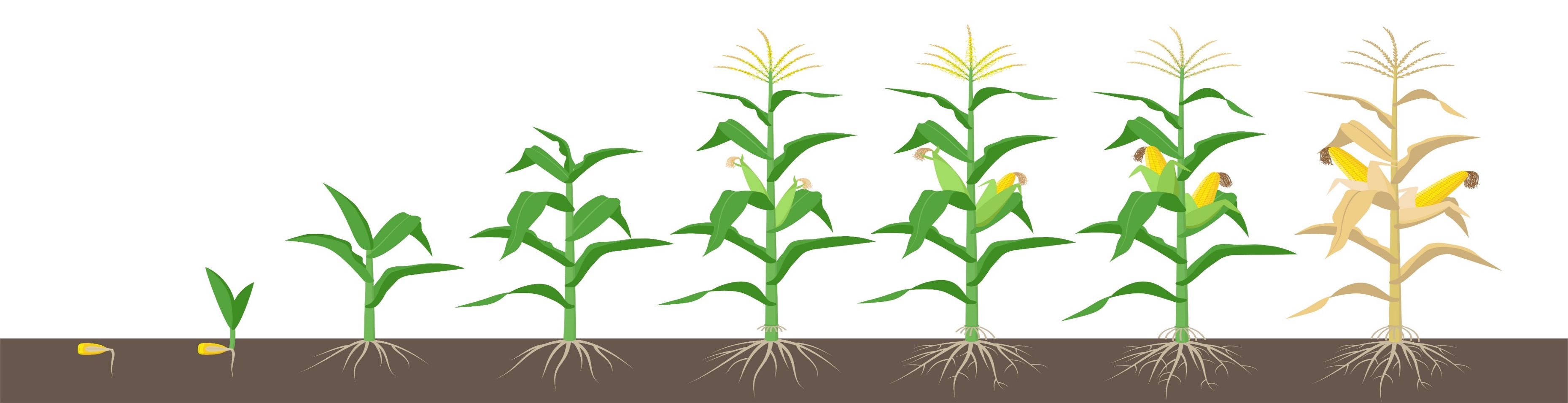 VE       V1   V2    V3    V4   V5 ……..…VT… R1………………R3……………R4…….………….…R6
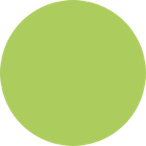 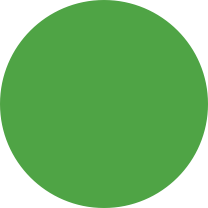 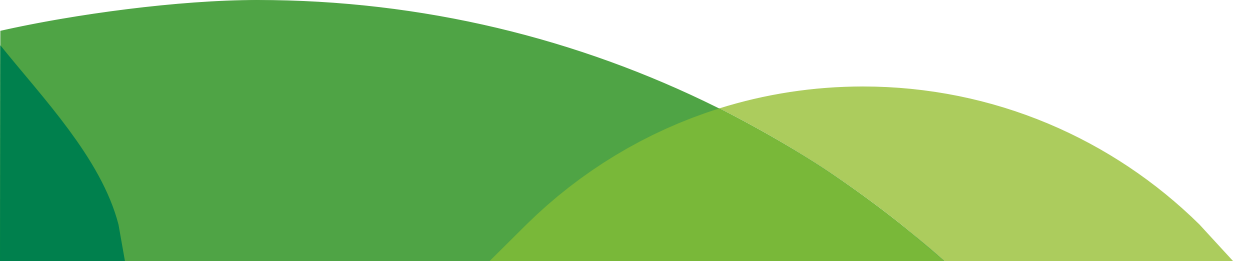 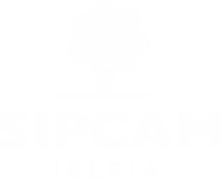 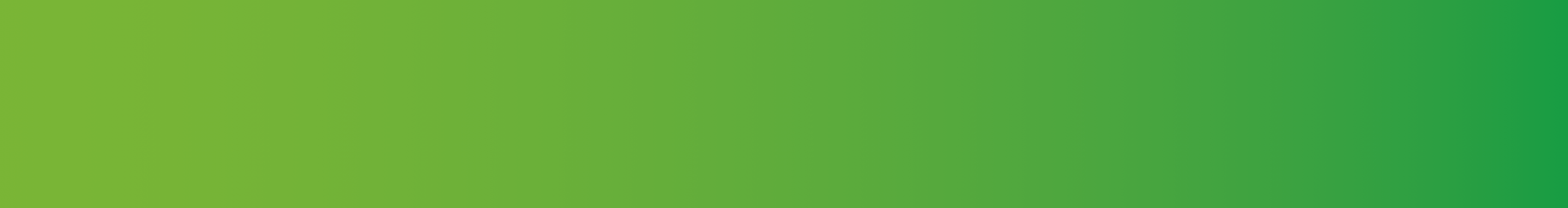 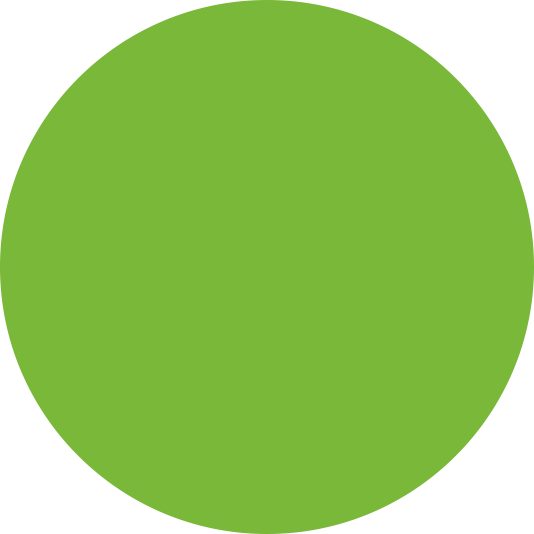 ¡
¿POR QUÉ ELEGIR ISERAN?
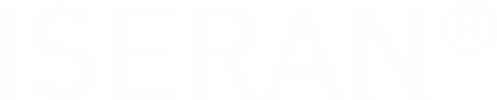 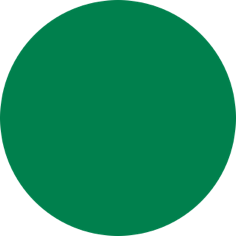 EFICACIA Y FLEXIBILIDAD
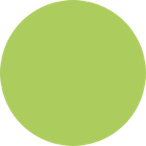 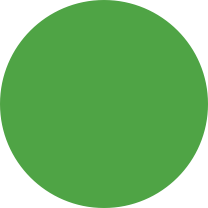 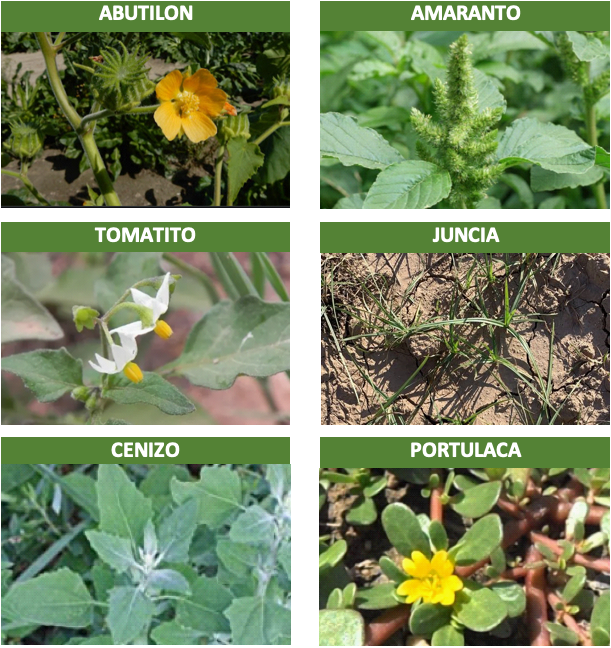 Amplio espacio de aplicación: pre-emergencia y post-emergencia temprana con acción herbicida prolongada y capacidad de reactivación.
Perfecta sinergia con los graminicidas, estrategia perfecta.
En caso de baja presencia de gramíneas, óptimos resultados.
Facilidad de manejo: dosis bajas 0,7-1 l/ha
SOSTENIBILIDAD SIN LÍMITES
Restricciones a Terbutilazina, Isoxaflutol y Petoxamida, Nicosulfuron, ISERAN se puede usar todos los años.
INNOVACIÓN
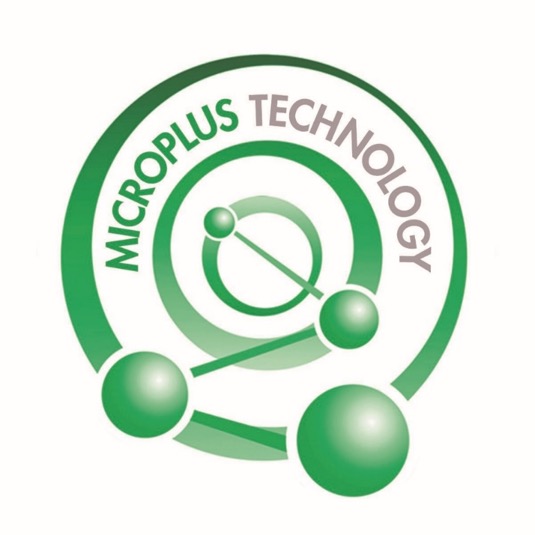 Tecnología de formulación patentada ZC.
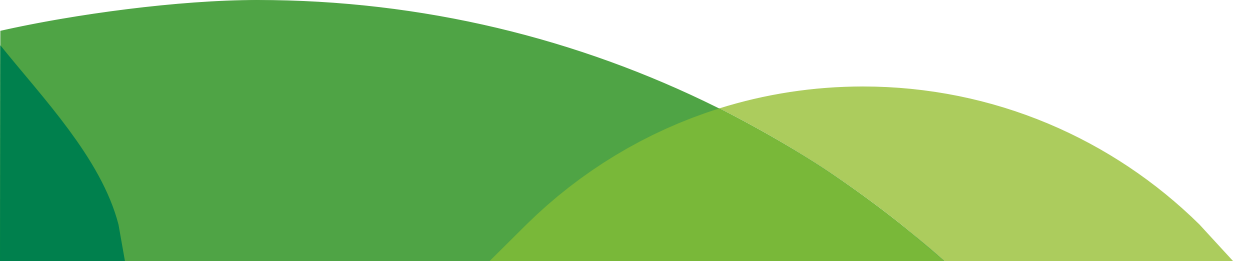 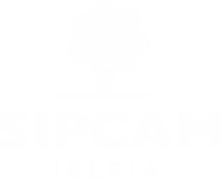 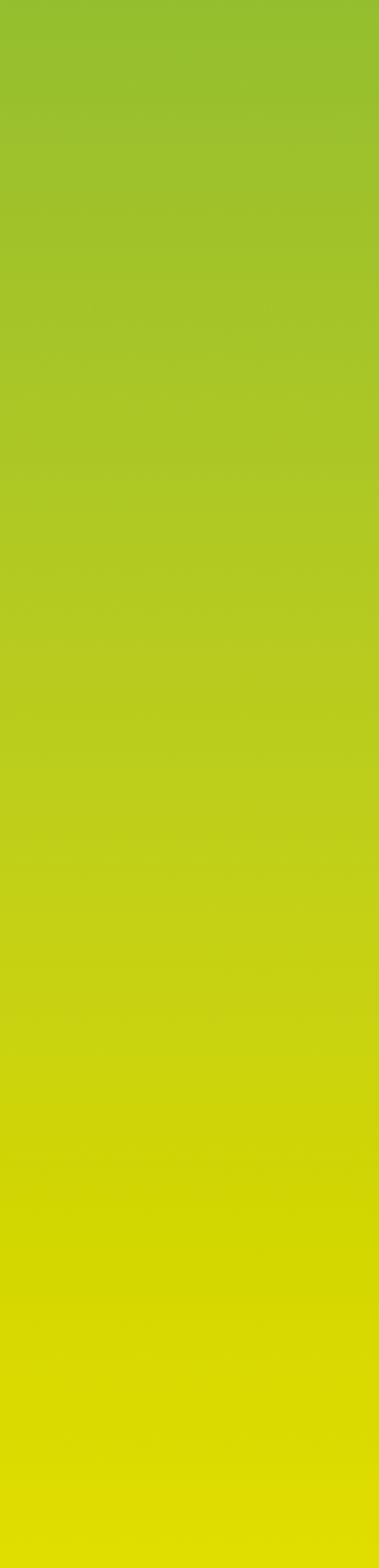 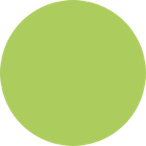 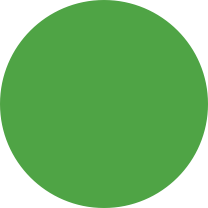 Muchas gracias
por vuestra atención
Patricia de Blas
Field Marketing Sipcam Iberia

649798124
pdeblas@sipcam.es
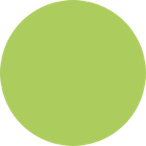 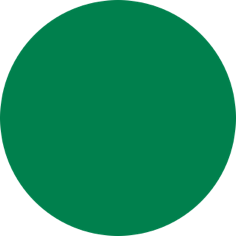 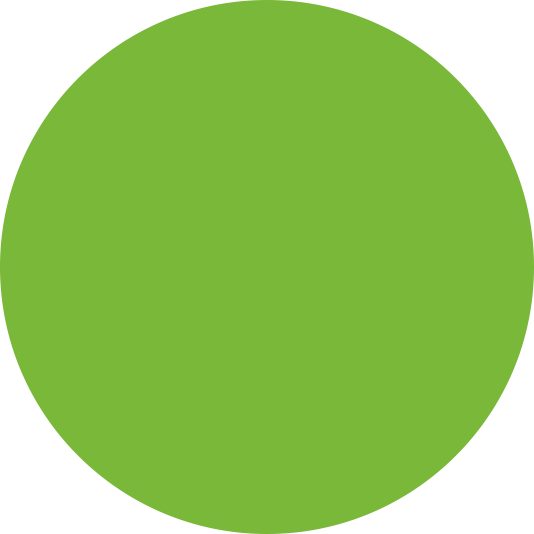 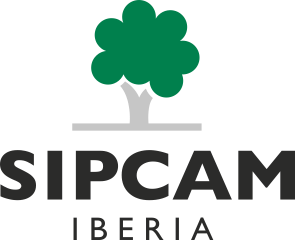